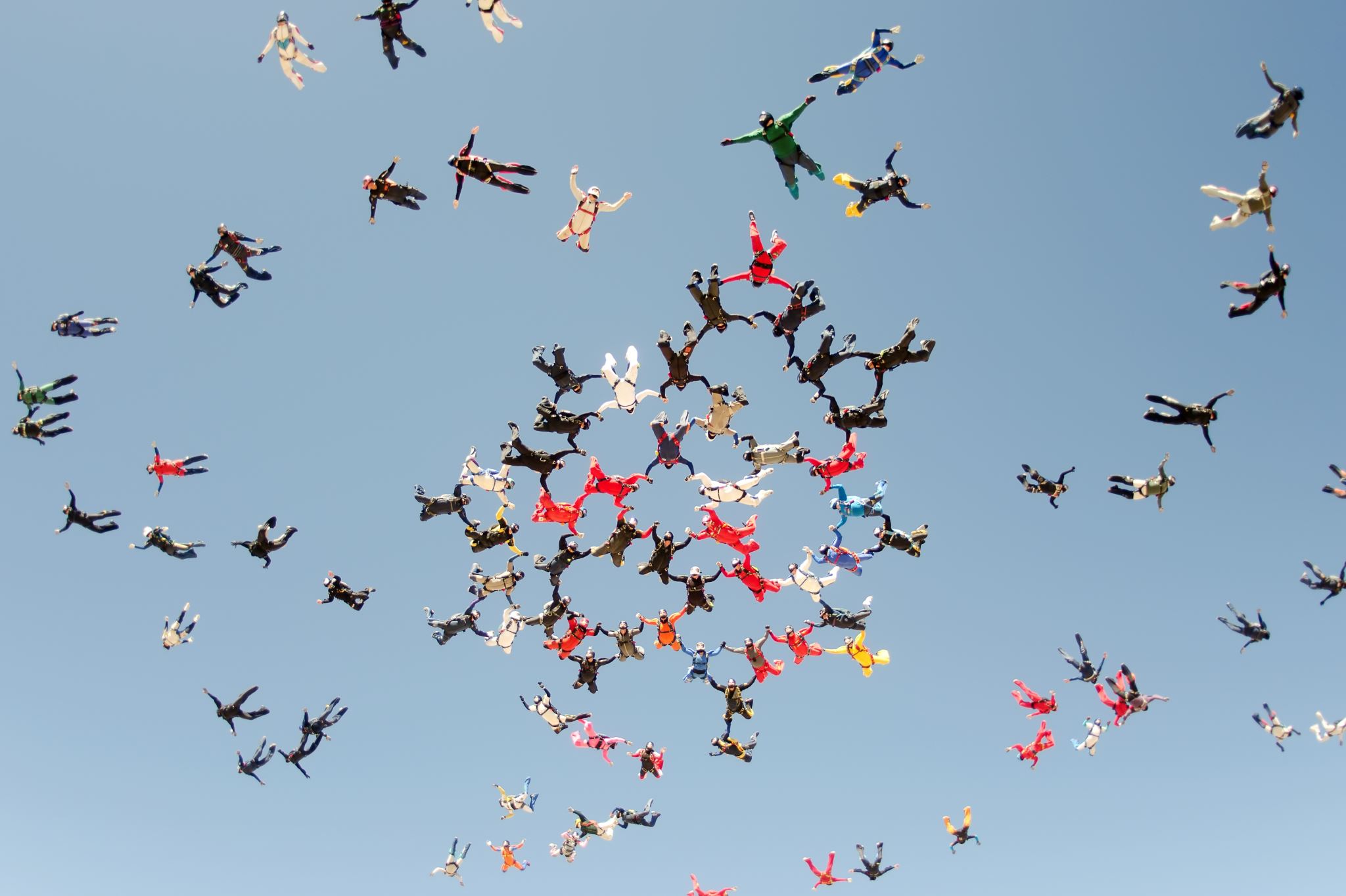 Group Development: Beginning
Angela Waggoner, MA, LPC-S, LCDC-I, NCC
Ph.D. Student at Liberty University
[Speaker Notes: Just as Gladding likens group development to Twyla Tharp’s forming a dance assembly, group development can also be liken to these sky divers forming their art as they free fall. In order for the dance assembly to function, these sky divers to get into formation, or your groups to achieve the outcome it was set out to achieve, then understanding how to begin and nurture will help any group reach it’s desired goals.]
Gladding’s Four Stage Process
[Speaker Notes: Many researchers agree there is a four to five stage process in groups. Gladding states four stages.]
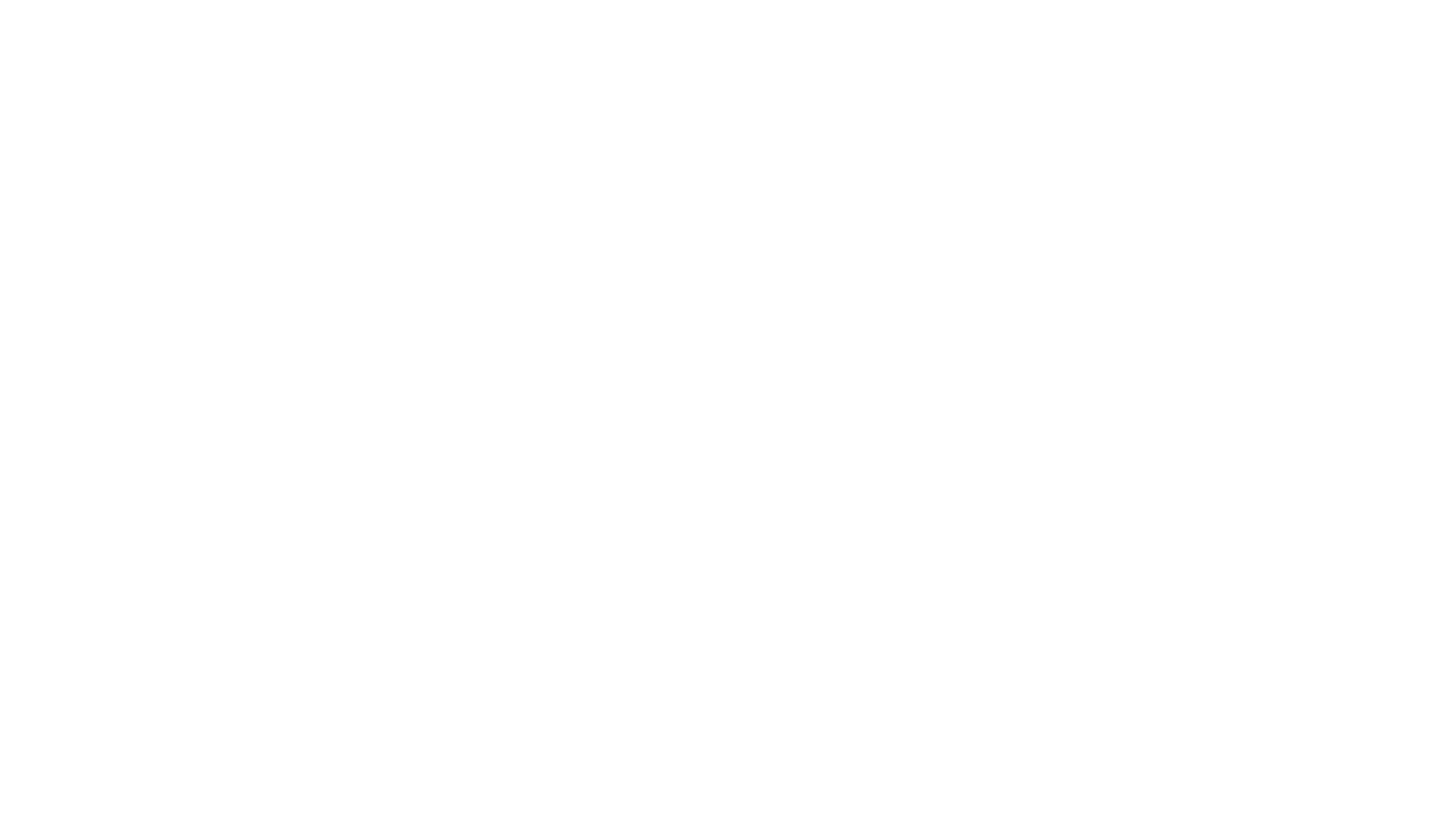 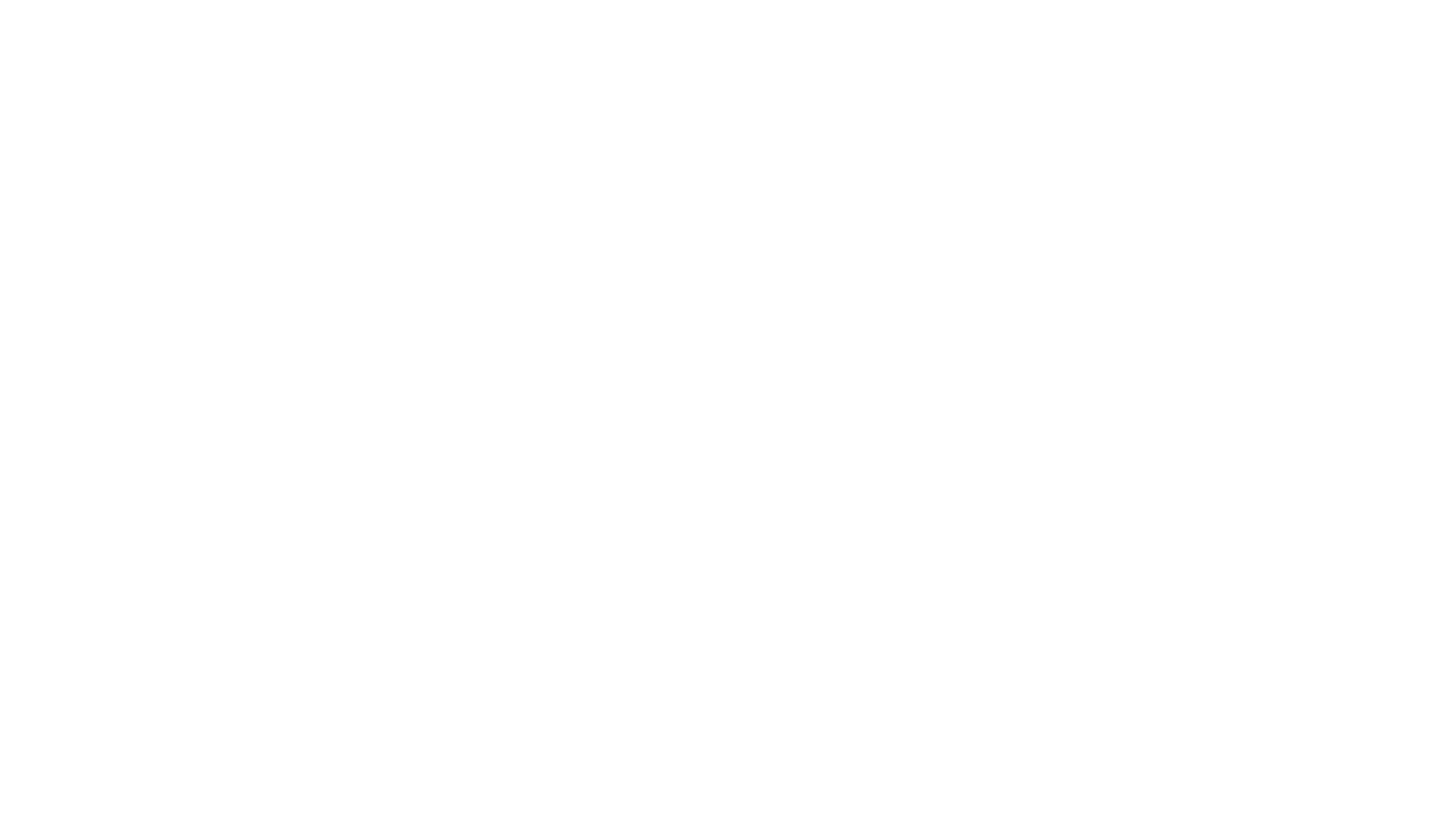 Forming Stage
[Speaker Notes: Each step in this stage is important, while it can be completed together or individually, each must be completed in order for the groups to function successfully. 

Stage 1: With a clear rationale, the group will have positives outcomes and responses. Without a clear rationale, the group process can be harmful.

Stage 2: Even no theoretical format is a theoretical format. Some leaders come from an eclectic stance. Overall the theoretical stance should match the needs of the group members. 

Stage 3: Focusing on meeting time, place and frequency. Also if the topic of the group is a sensitive topic and depending on the setting, parental notification may be necessary. The setting will have a great deal of influence on meeting time, place, frequenting, and notification guidelines.

Stage 4: Word of mouth can sometimes be the most effective means, but also use personal contact and written announcements. Can anyone list some advantages and disadvantages to different types of publication means? In your book, on pg 85 (Figure 4.1) Gladding provides a checklist that can prove helpful to forming a group.]
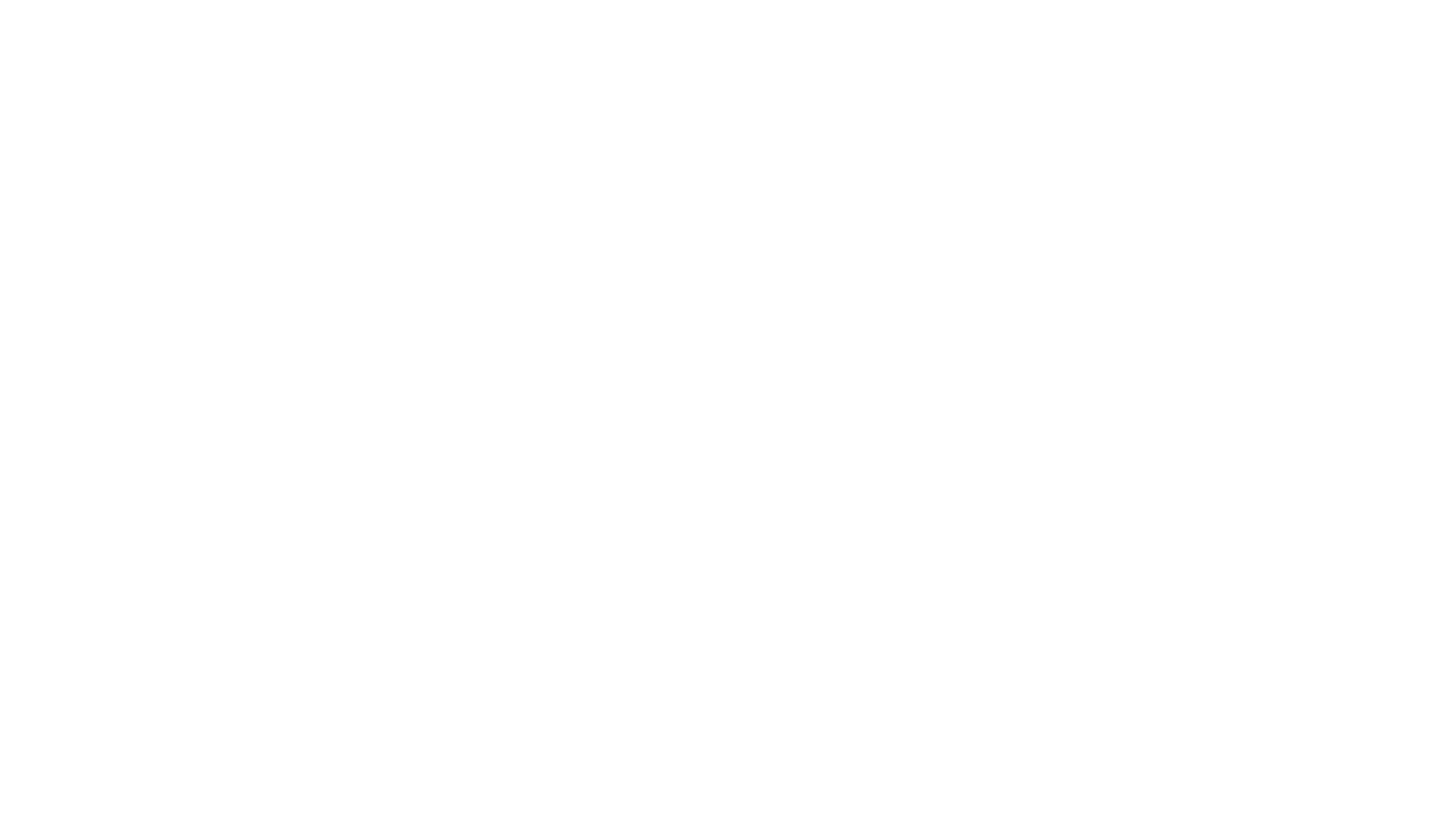 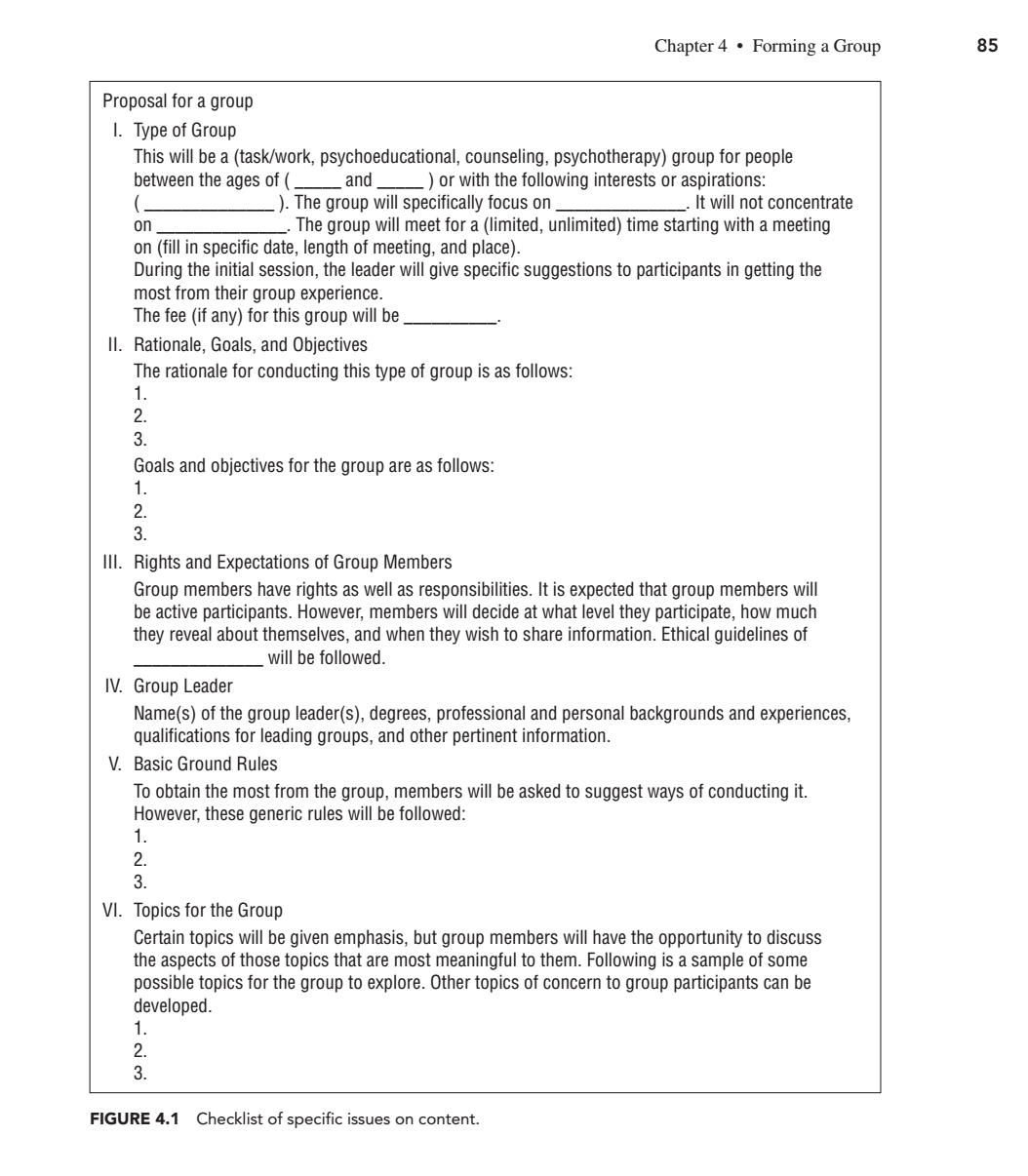 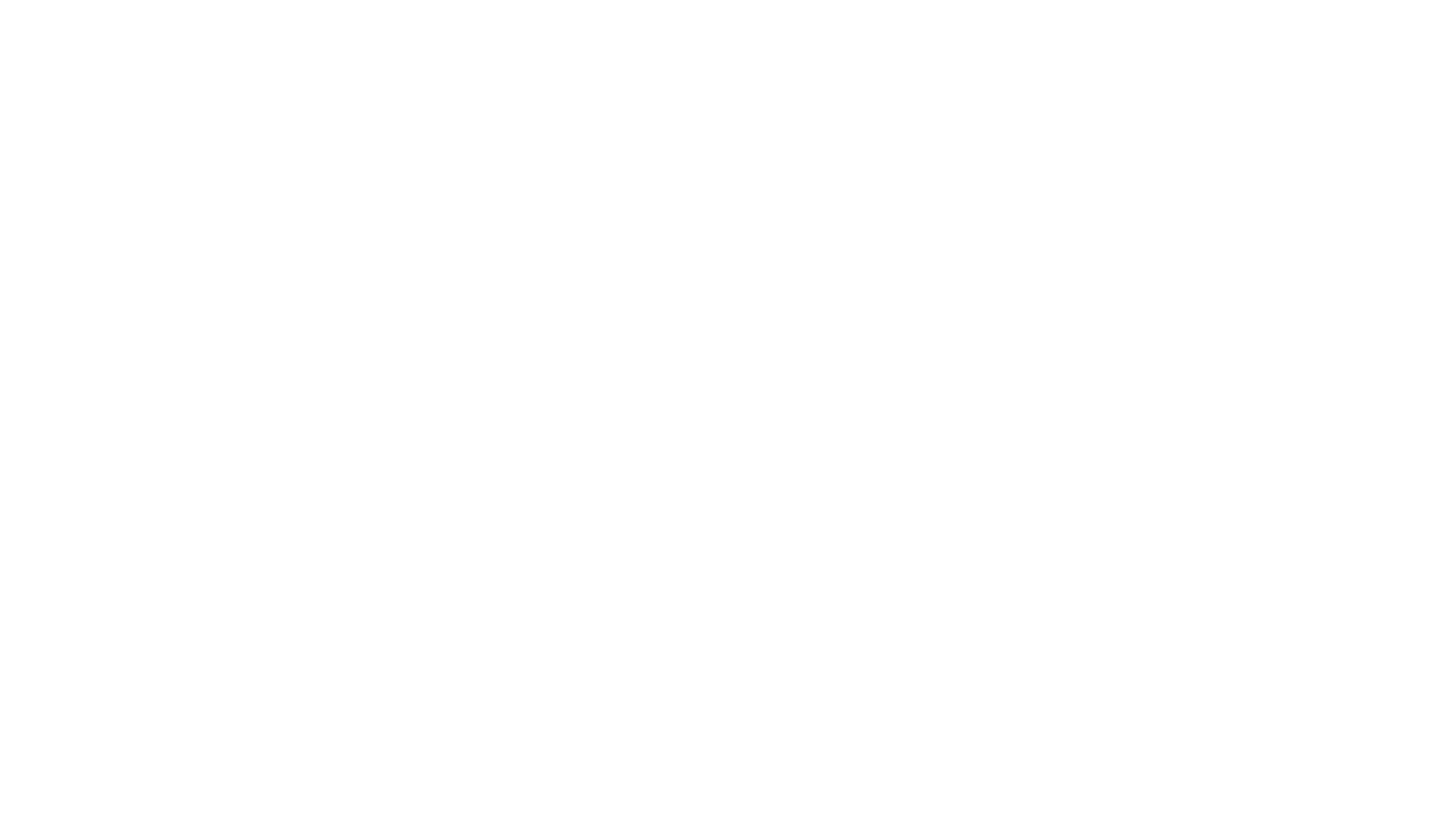 [Speaker Notes: Get into 4 groups of 5 and remember these groups because you will be working with these groups off and on throughout the lectures with me. Within your groups, work through this checklist.]
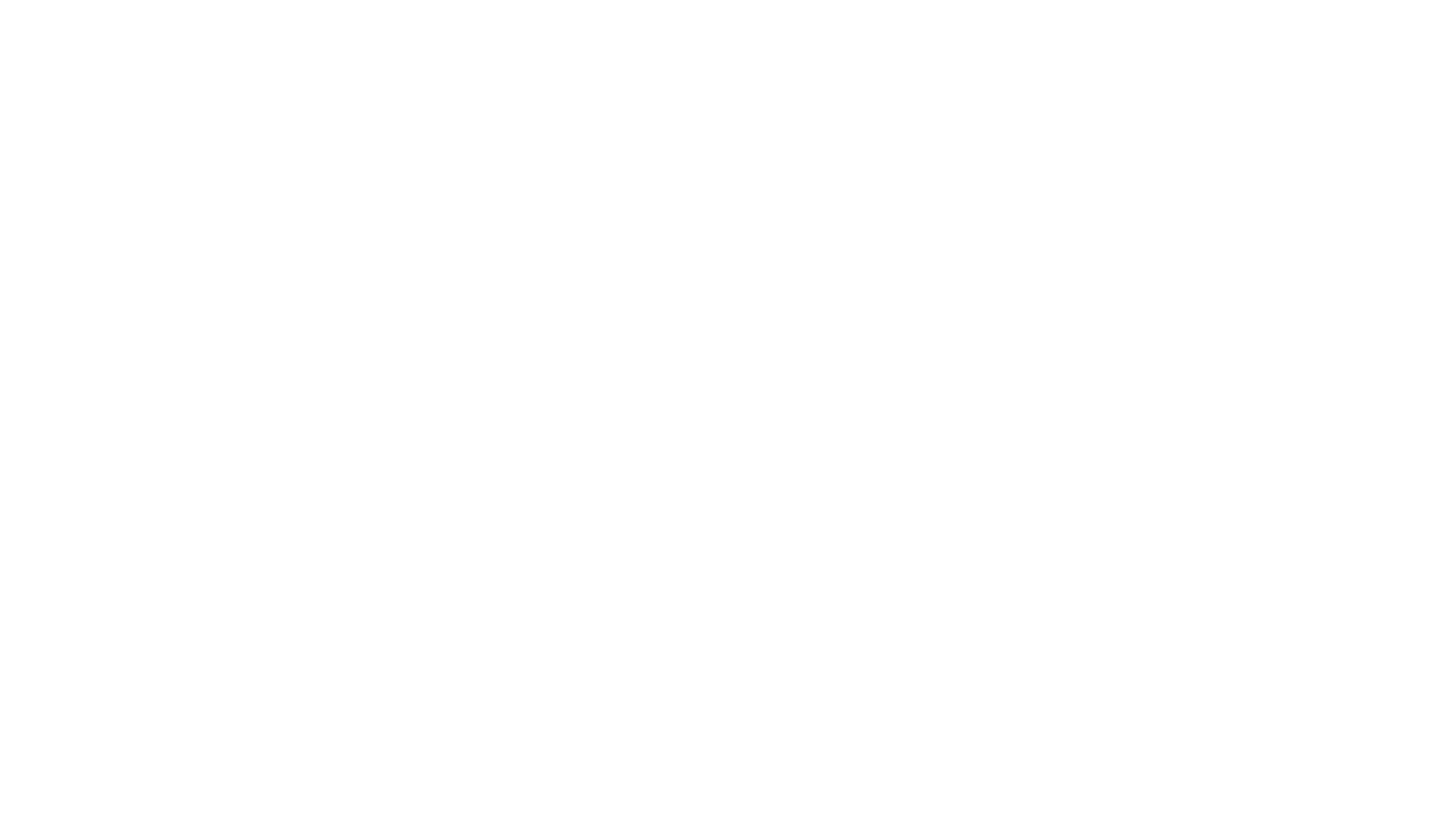 Group Activity
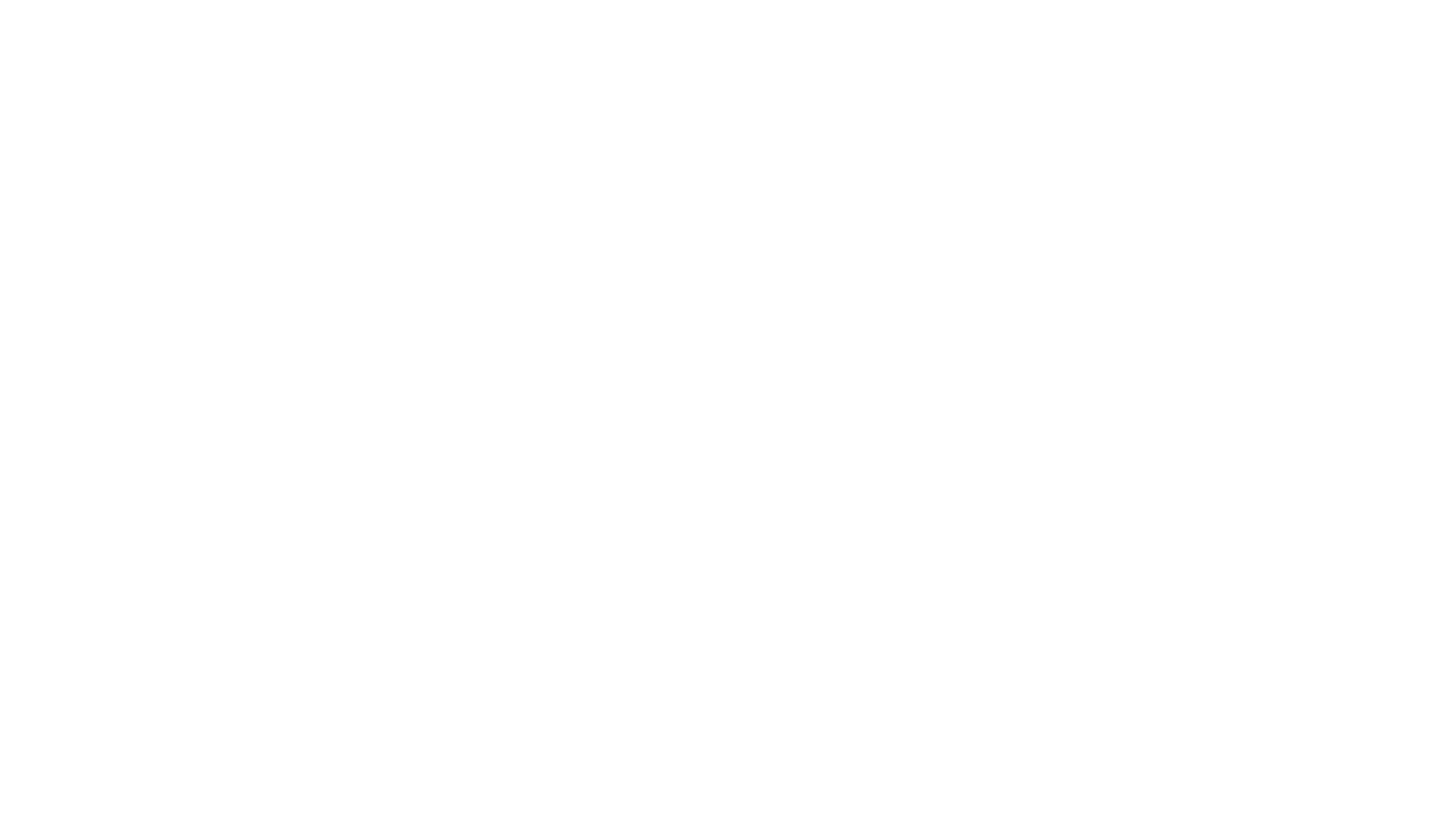 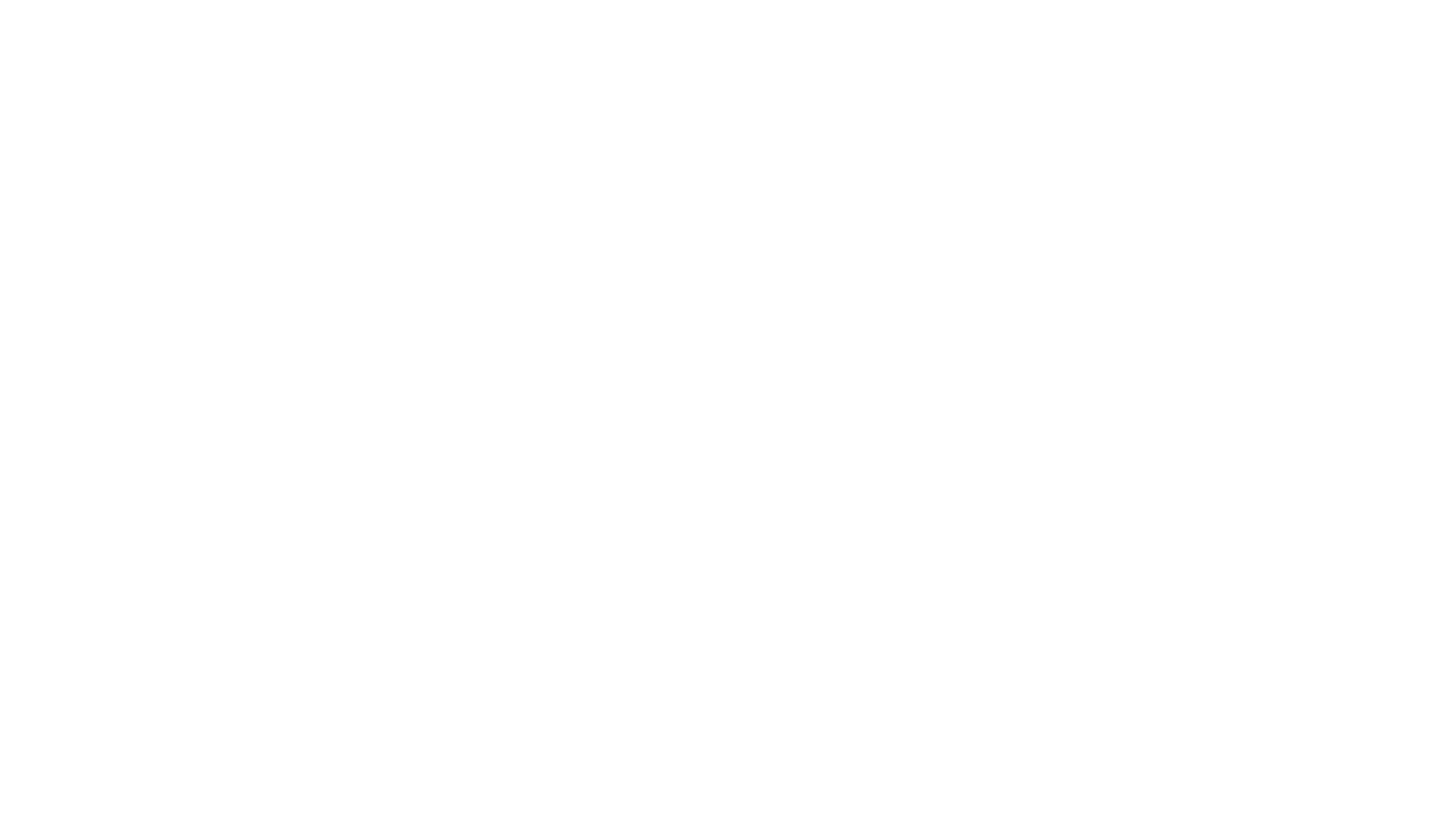 Forming Stage
[Speaker Notes: Stage 5: Two types of Pre -group screenings: individually or group-conducted
	What happens in the pre-group screening? Intake interviews, determining level of interpersonal behavior or comfort with others that may impact group interaction, determining if premature termination will occur
	Which is considered most important: needs, expectations or commitment? Commitment
	Gladding finds it crucial for potential group members accurate information and not misinformation about groups, why do you feel there is misinformation out there and we need to correct it prior to the member joining the group?
	What type of information, according to Gladding, is important to convey? Nature and limits of confidentiality, group stages, roles, importance of balancing content and process, length of group, what might occur, member attention to nonverbal and verbal interactions

Stage 6: Two-way process in most groups except in some psycho-educational groups. Those who are invited should be those who are likely to benefit and have specific goals in mind. What are examples of group members who are not ready to be in a group? Who are ready to be in a group? 
 
Stage 7: Based on your readings, what qualifications makes a good group leader? 
The leader’s professional and personal disclosure to the member will help the member to decide if they feel this person can lead effectively or not.]
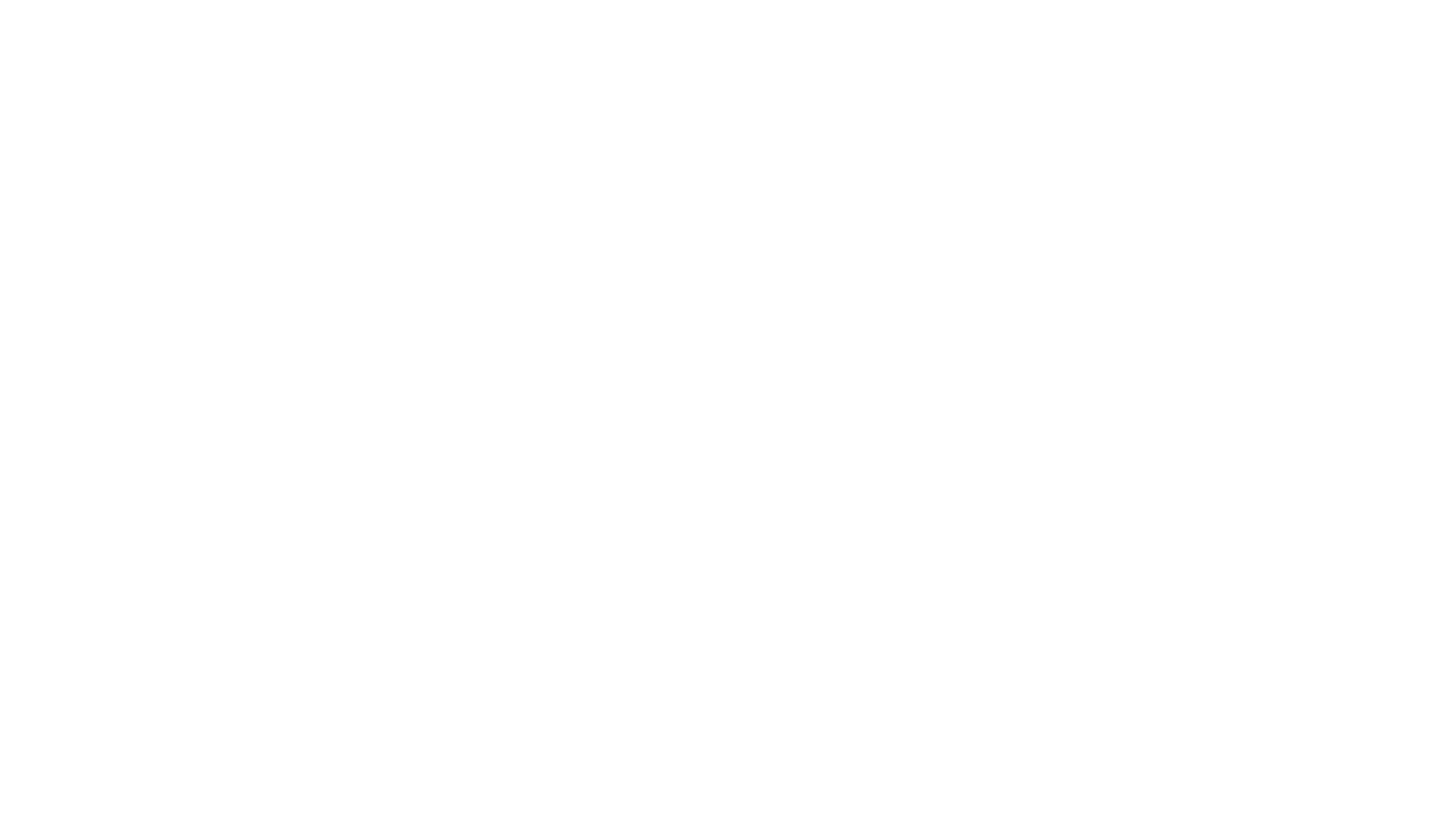 Tasks of Beginning a Group
[Speaker Notes: Apprehension = anxiety = normal;

Goals = specifics objectives the group wants to accomplish (should have already been developed prior to the first meeting)
Contract = An agreement each member makes with themselves and an accountability with the leader to meet the group goal

Rules = Guidelines by which the groups are run. Rules should be set in a positive manner. A rule to set but difficult to enforce with groups is confidentiality, some members violate unintentially or intentially. It is crucial to deal with confidential breaches immediately and effectively when they occur. What do you feel like are the best ways to deal with those breaches? 
 As leaders to maintain confidentiality, destroy records in a manner that will verify confidentiality will be upheld and/or store the records in a place that is secure.

Limits = boundaries of the group that will dictate what behaviors are allowed within the group. Can be explicit and implicit.

Positive Interchange – begins with the leader. Can incorporate interactive journal writing]
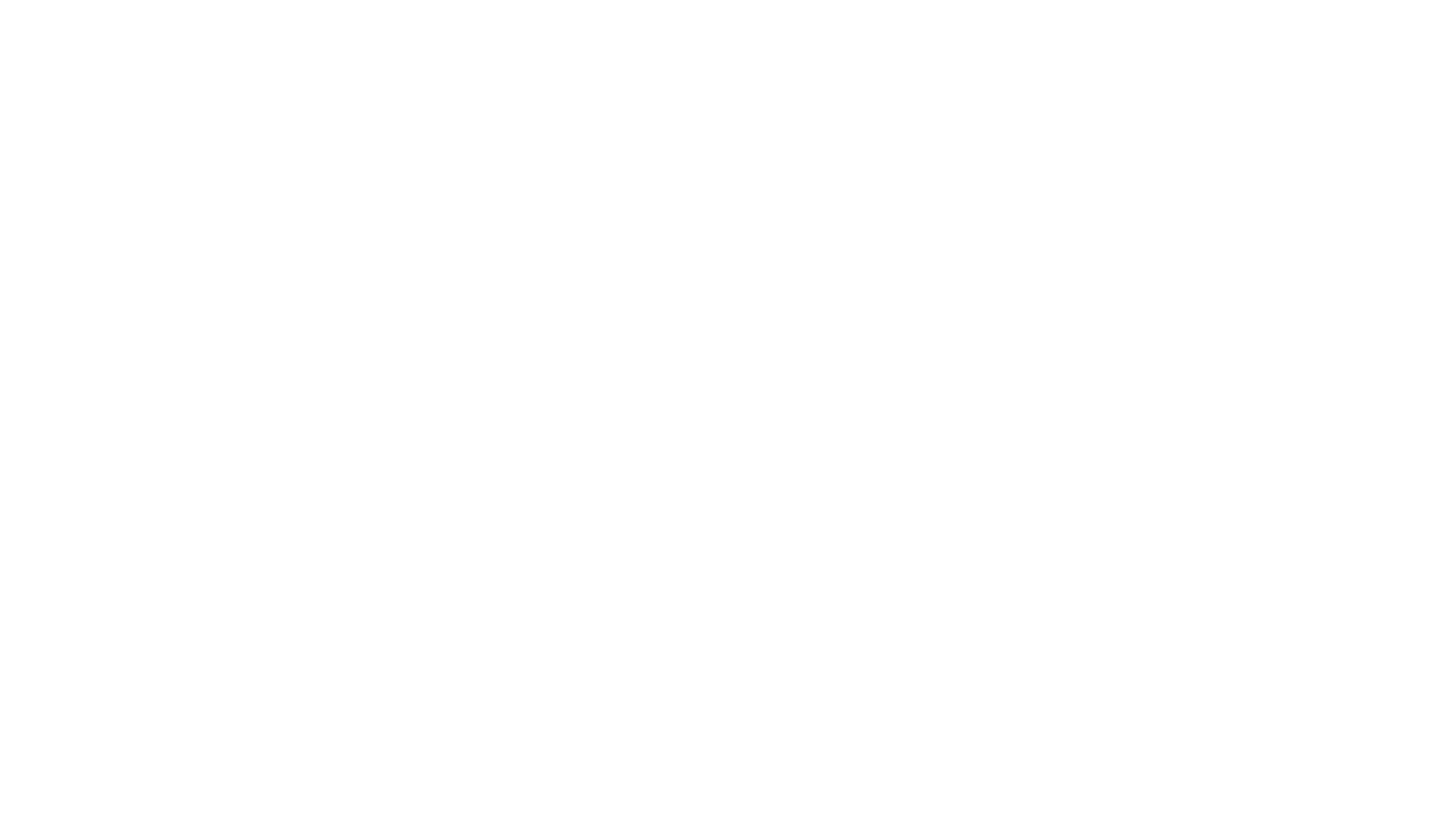 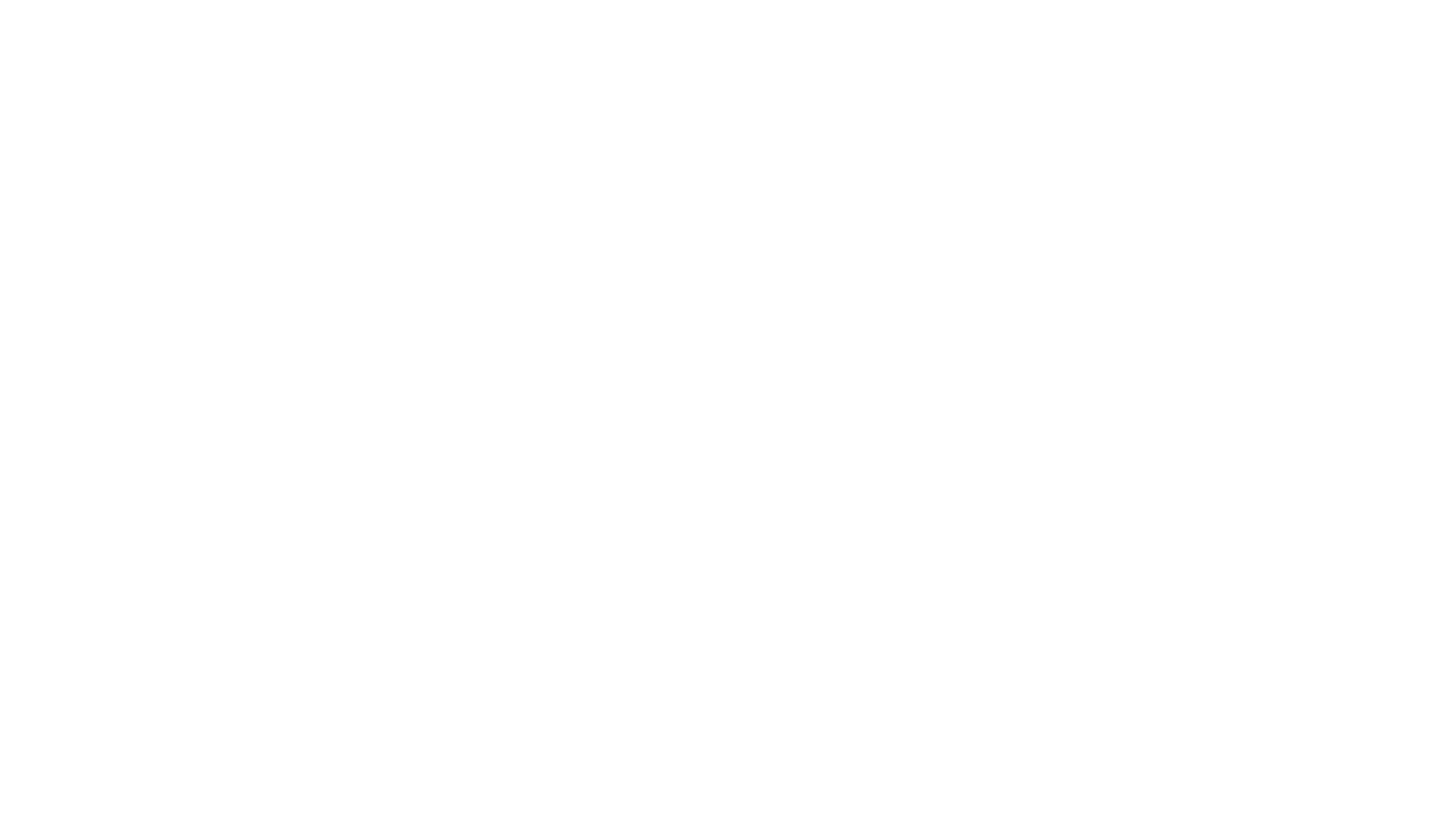 Potential Problems
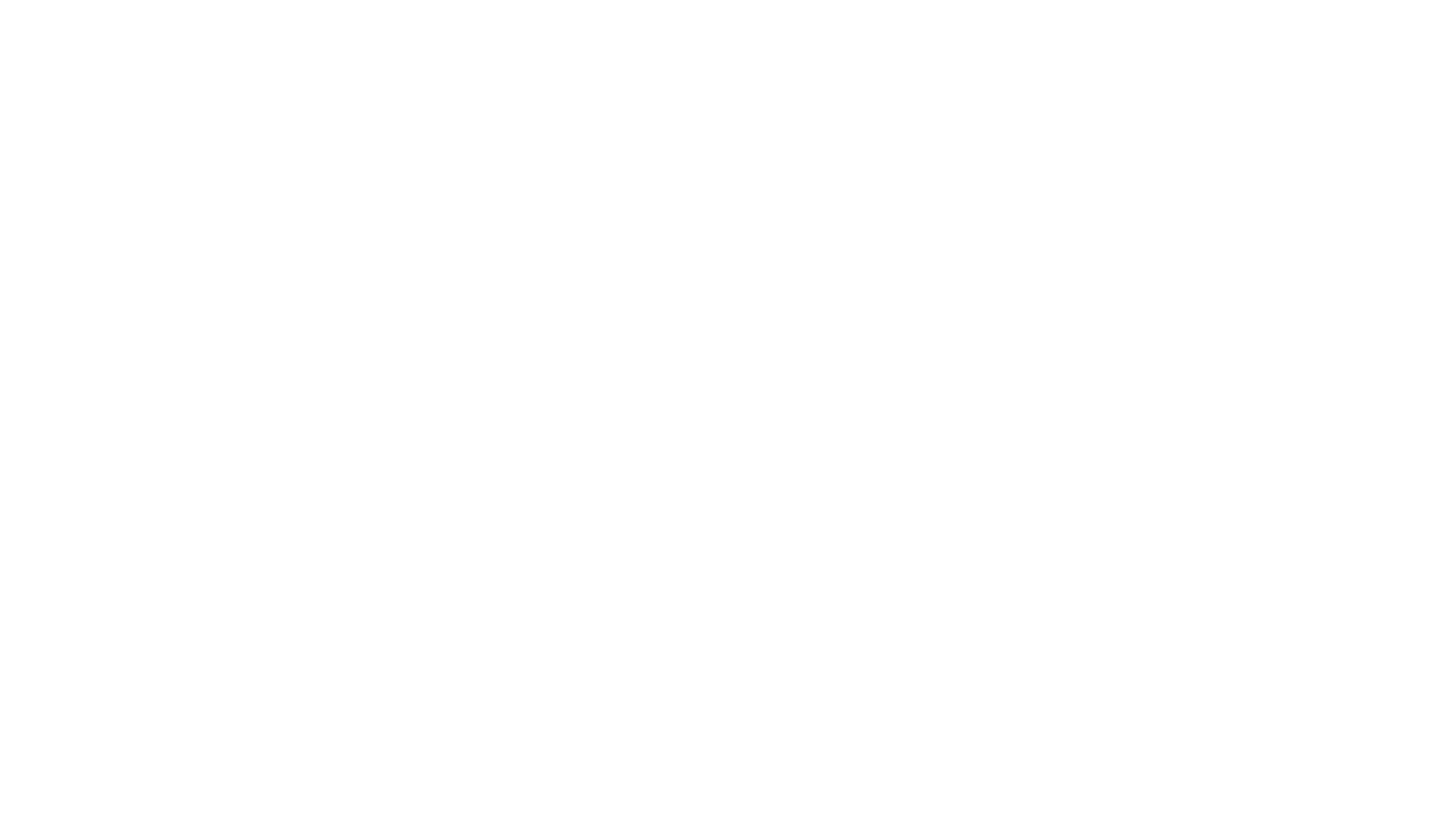 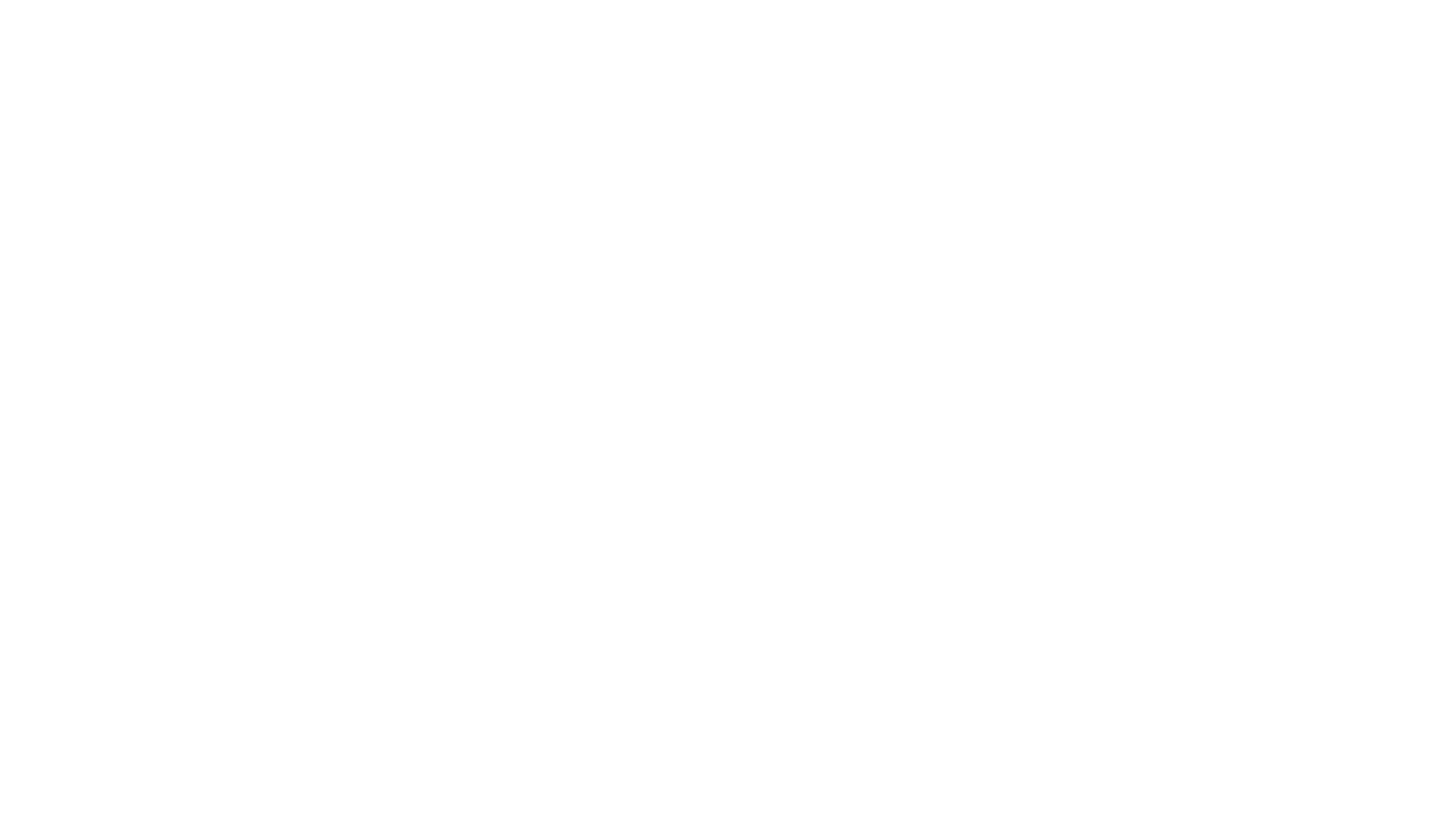 Opening the Group
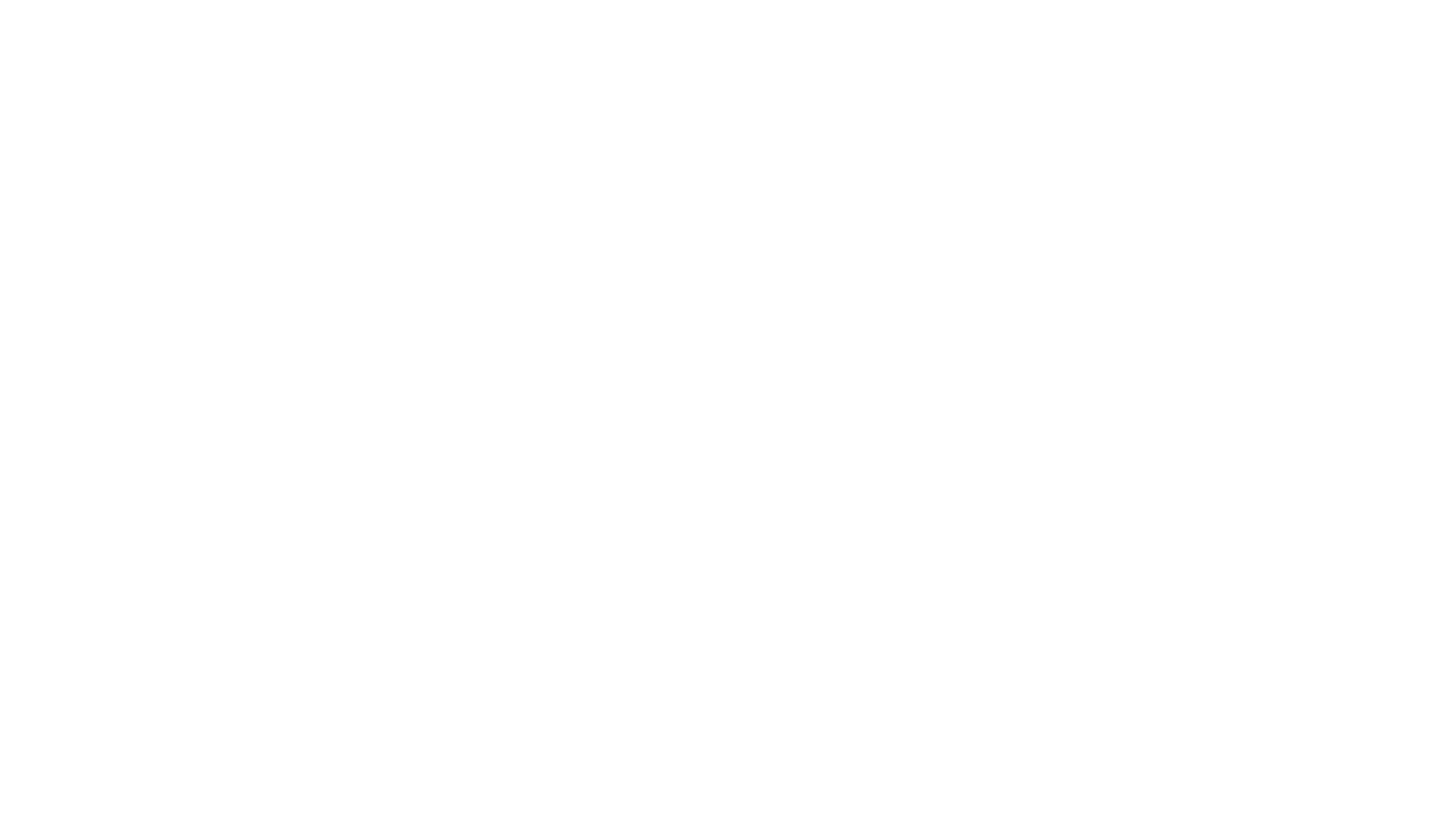 Useful Procedures for The beginning stages of a group
Closing Thoughts/Questions
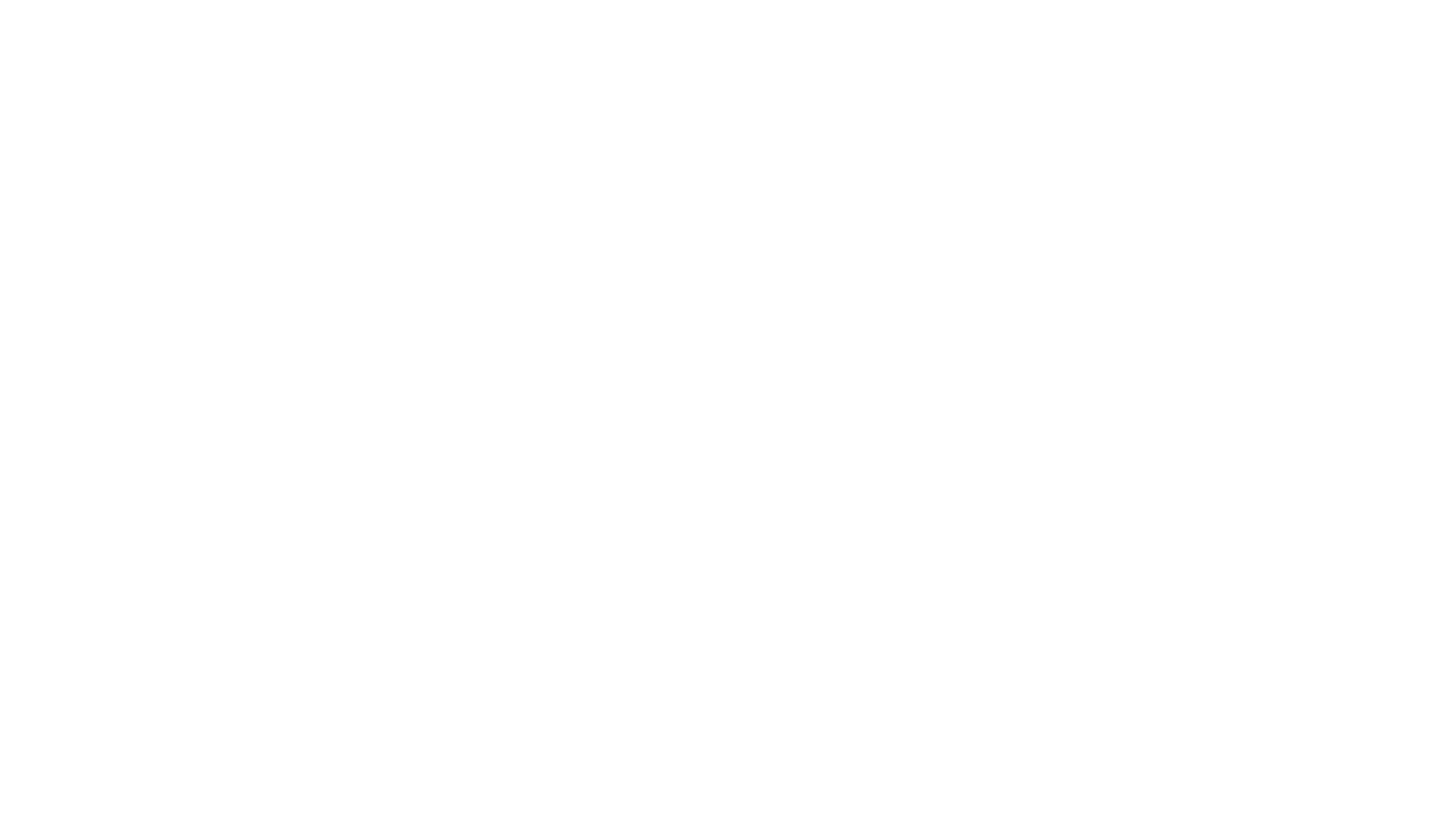 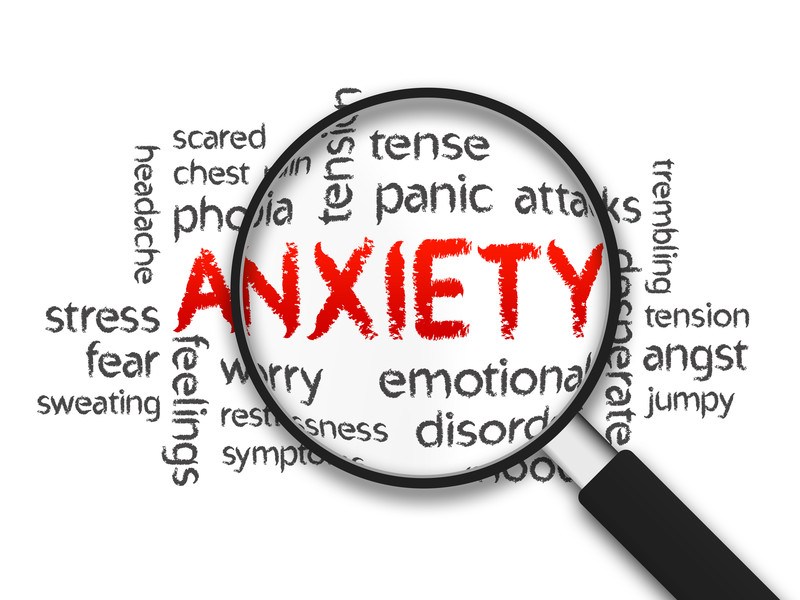 Transition Period: Storming and Norming
Angela Waggoner, MA, LPC-S, LCDC-I, NCC
Ph.D. Student at Liberty University
This Photo by Unknown Author is licensed under CC BY
[Speaker Notes: ﻿In the midst of struggles, stagnation, and stress  we gather as pilgrims on a journey  to explore the territories of our minds  and the spaces that separate us from others.  The air is tense with anxiety  as we venture into the unknown.  Like the settlers of yesterday’s time  we strive to take in all we encounter.  Enlivened by a new awareness  we are moved to consider change.* 

Gladding, Samuel T.. Groups (p. 103). Pearson Education. Kindle Edition.]
Remember the Titans: An Example of Group Development
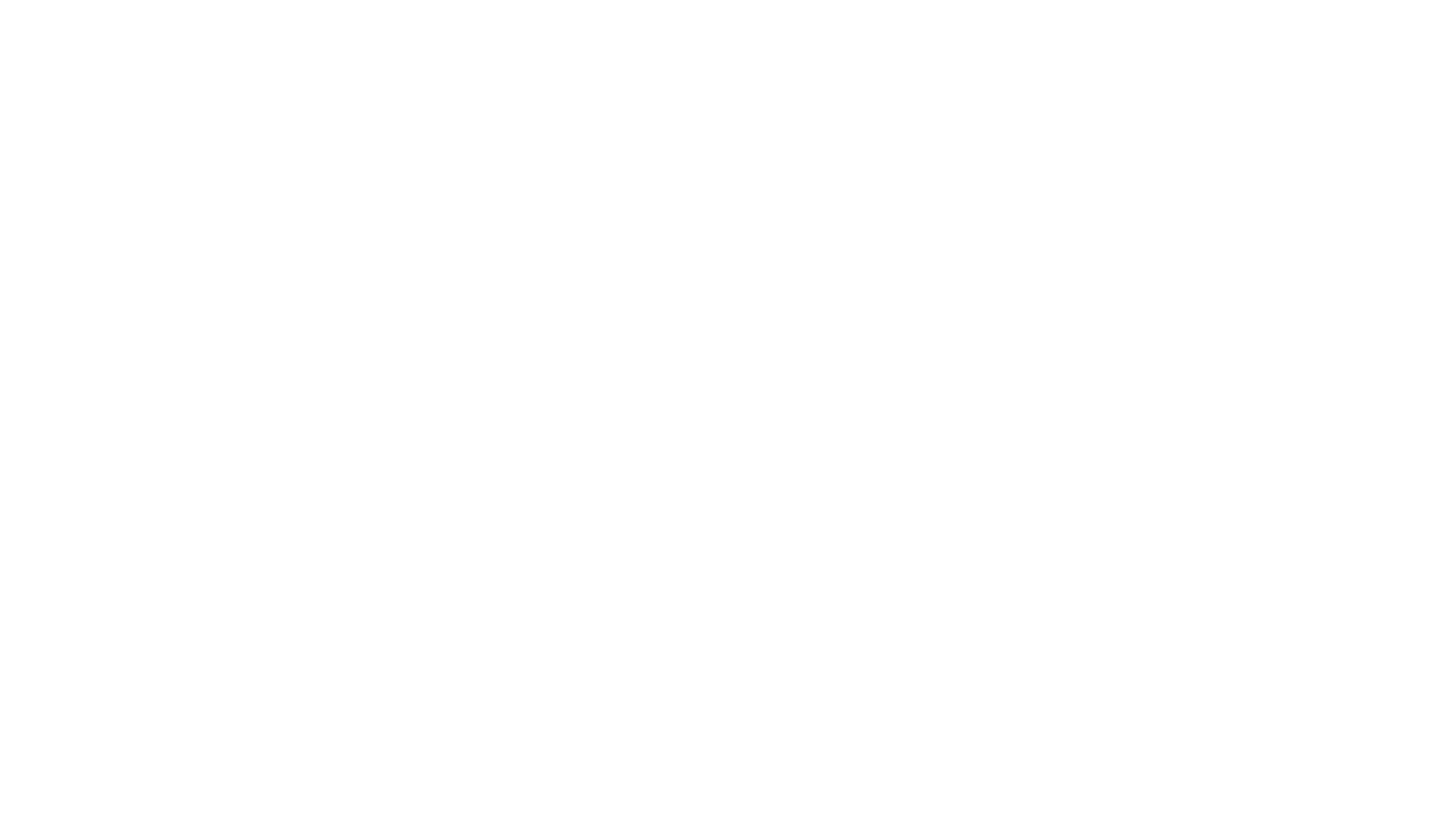 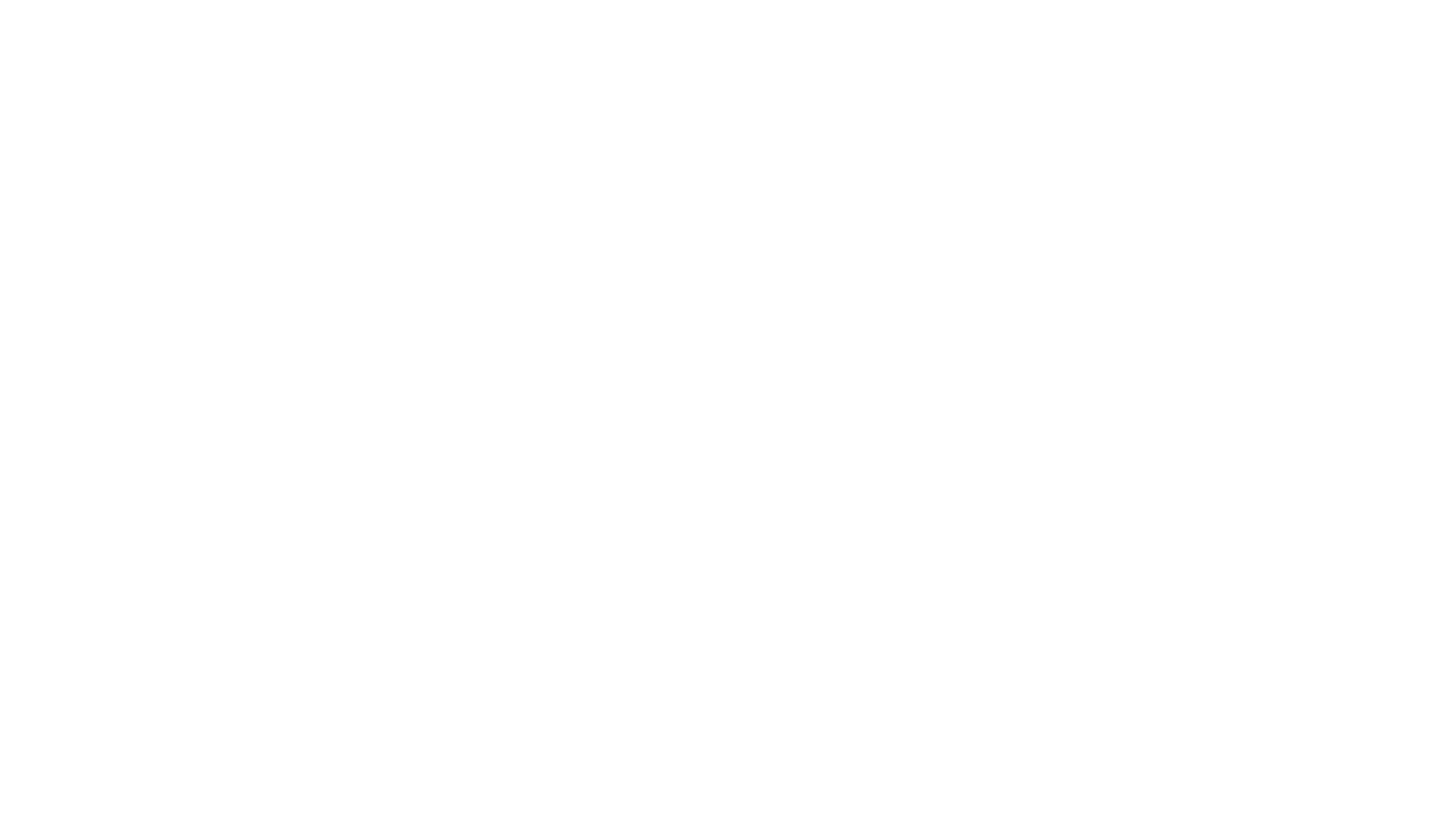 Group Activity
[Speaker Notes: After group activity come together as a group and discuss the transition, storming and norming process. Did they feel the transition of everyone trying to find their place in the group? Did they feel the storming of some attempting to compete with others? Did they feel the groups norming? 

Which part seemed more normal, beginning with practice groups or beginning with theoretical orientation groups?]
Storming
Primary Tension – awkwardness about being in a strange situation
Secondary Tension – intragroup conflict
Quiet Storming – Avoidance
Conflict Resolution – Primary focus is on ending the conflict (conflict is seen as negative)
Conflict Management – Directing conflict toward constructive dialogue (conflict is seen as positive)
Storming: Peer Relationships
Other Storming Characteristics
How to Work through storming
Successfully working through storming
Norms and Norming
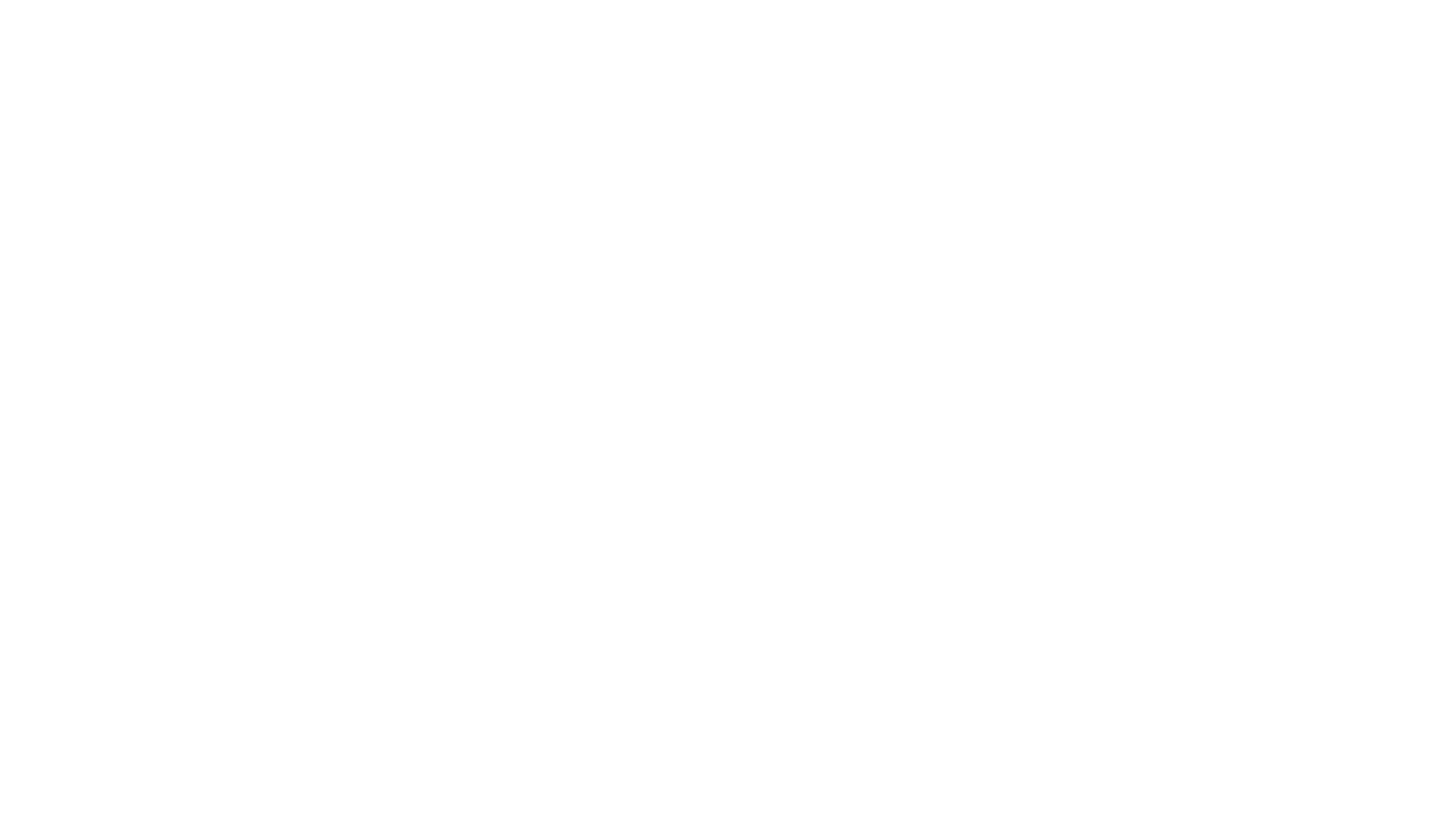 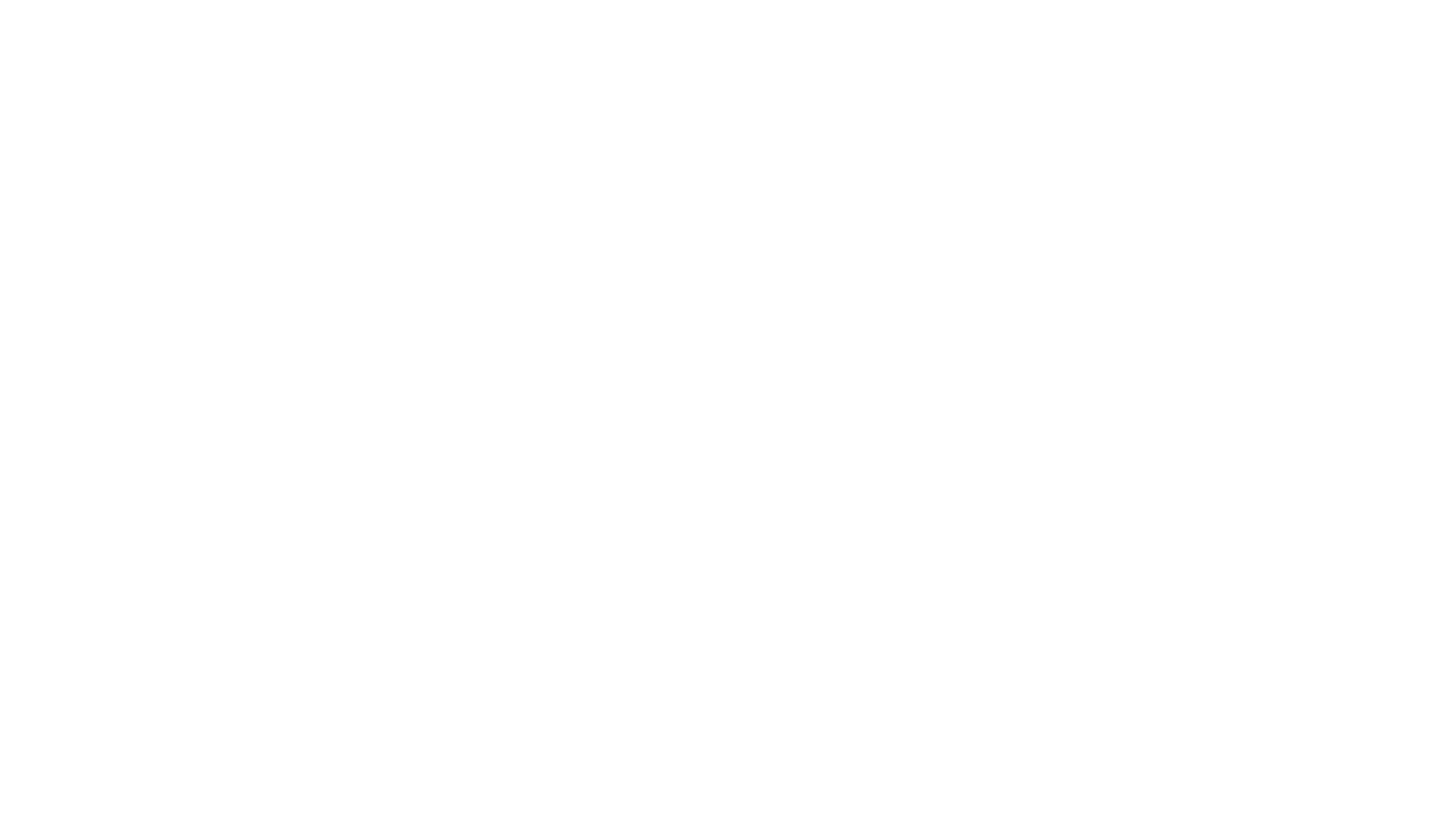 Here and Now Experiences in the Norming process
Task Process during Norms
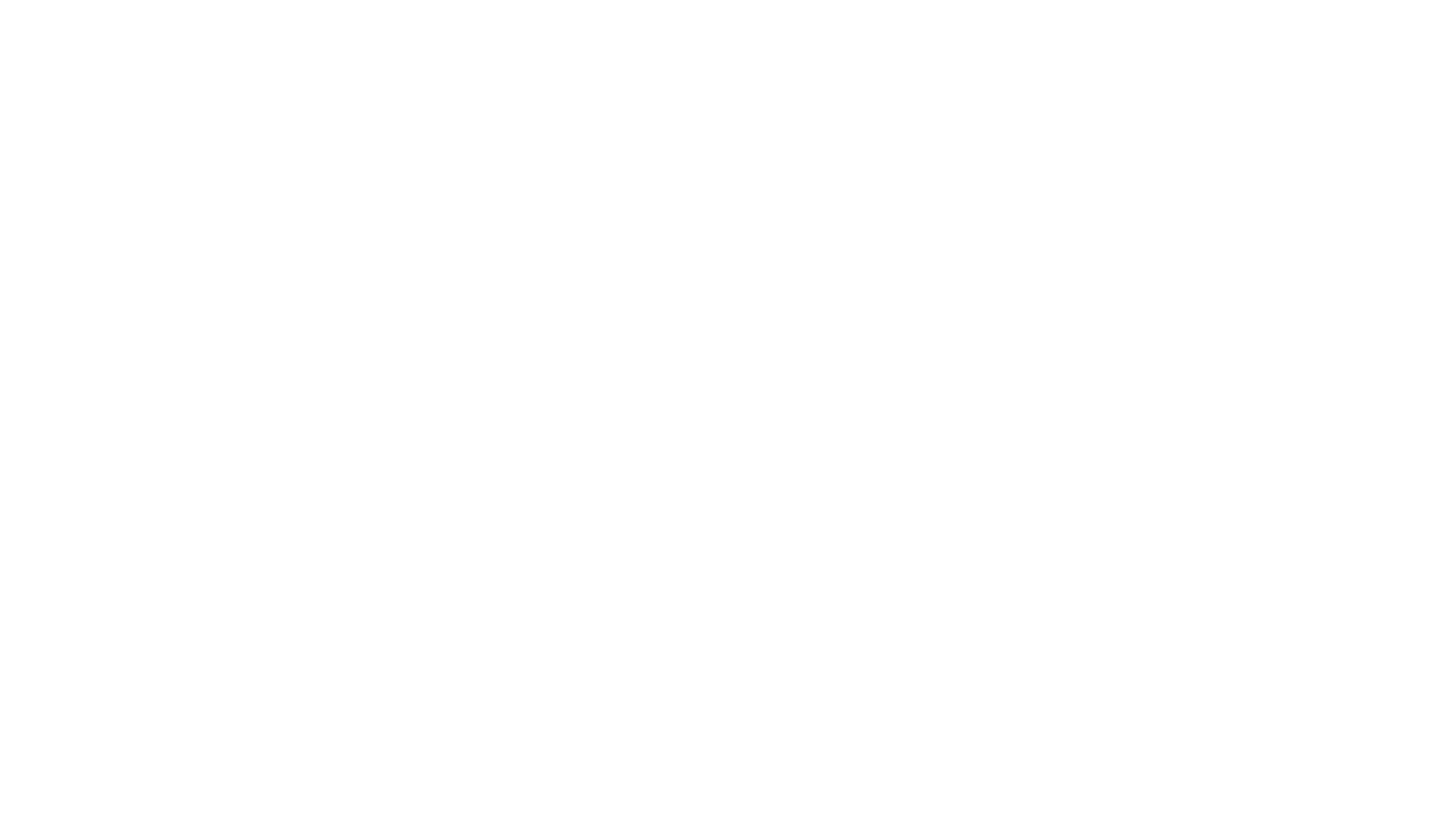 Promoting norming
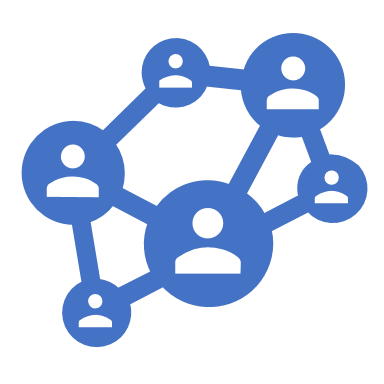 Actions by the group leader and members can promote norming
Supporting
Empathizing
Facilitating
Self-disclosure
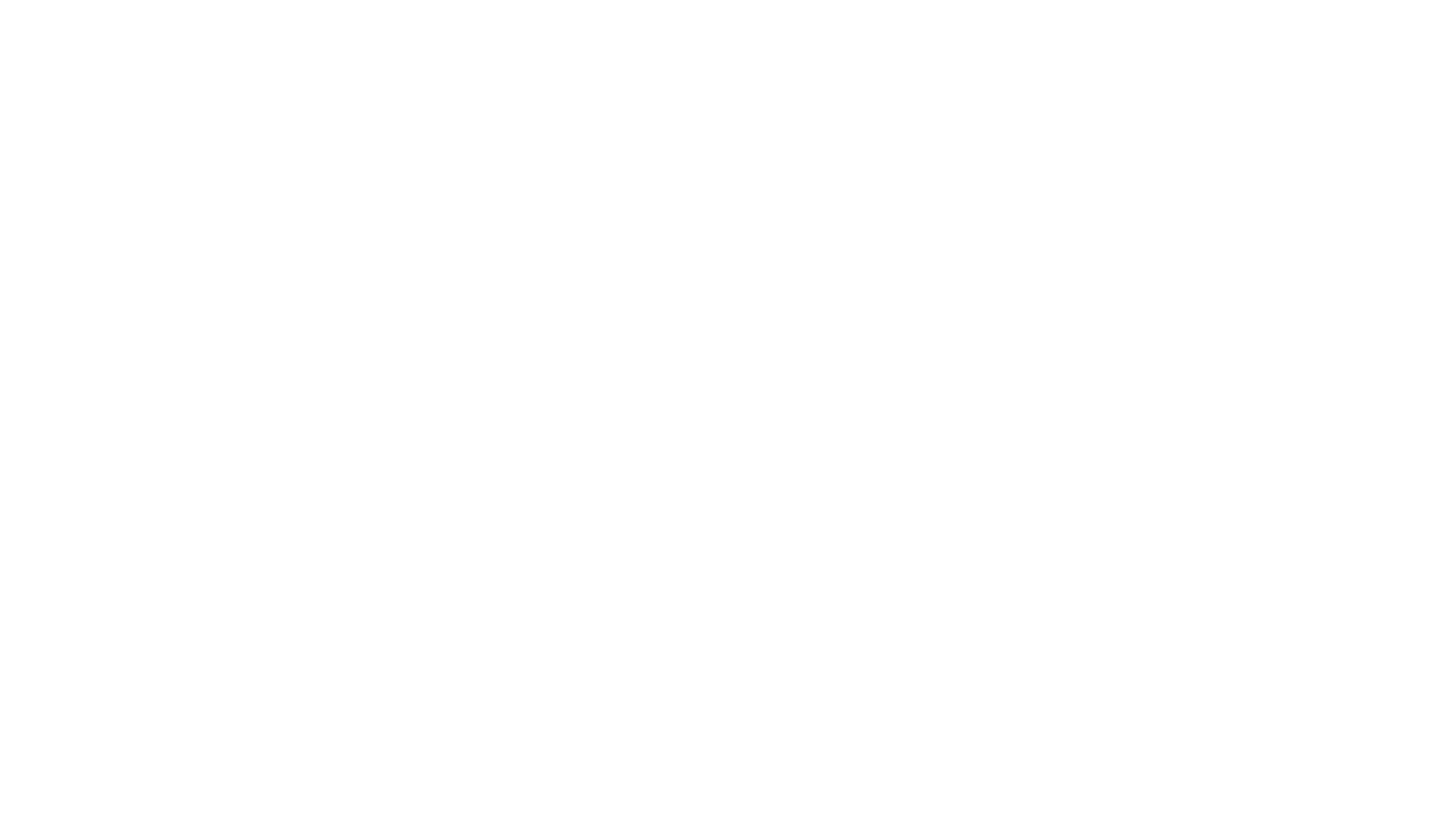 The Working Stage
Angela Waggoner, MA, LPC-S, LCDC-I, NCC
Ph.D. Student at Liberty University
Johari Window
Complete the Johari Window
Activity
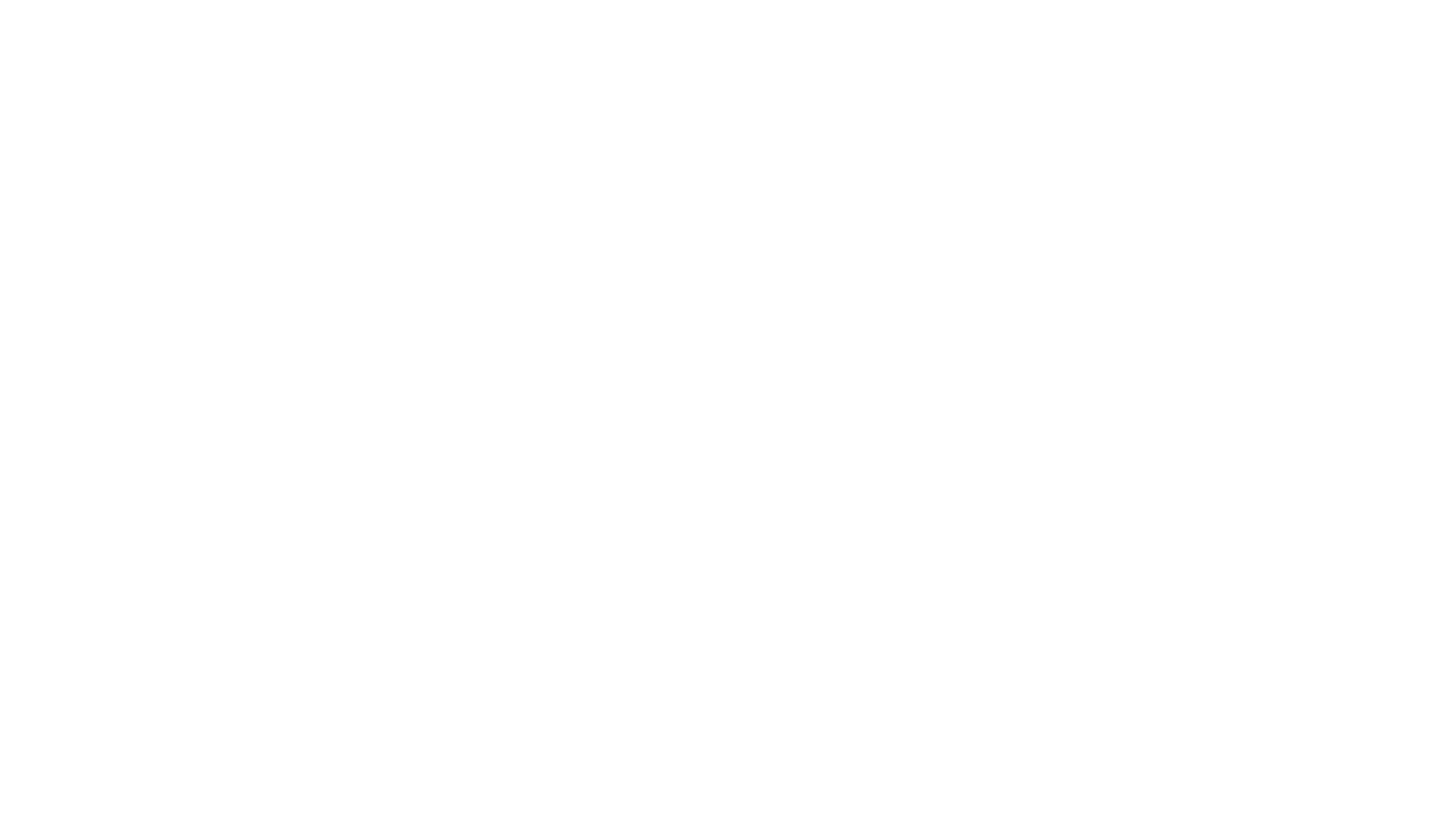 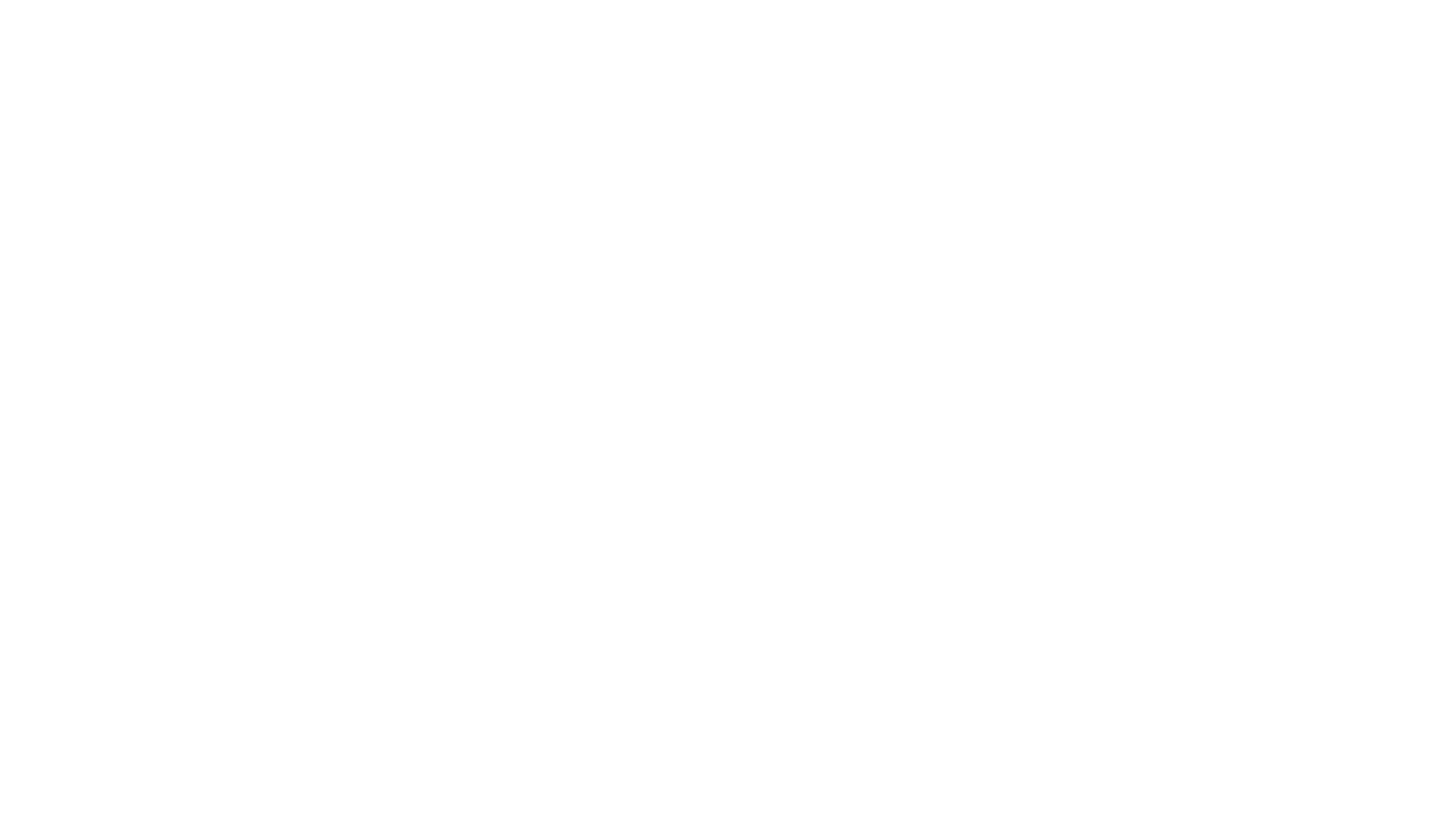 Task Processes During the Working Stage
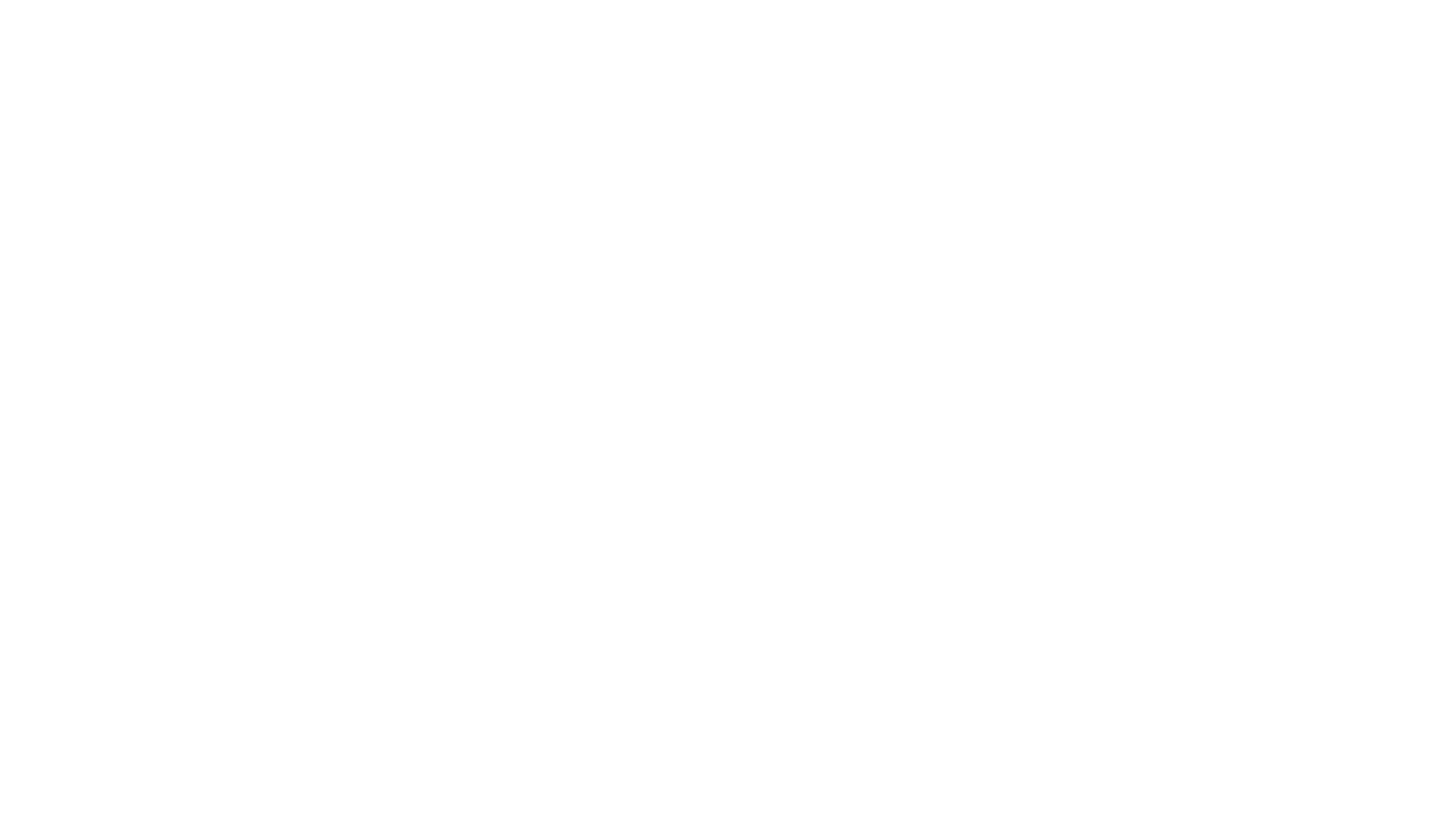 Case Study
﻿Nanette is an overweight, unkempt, and lethargic  sixth grader. She is teased a lot in school. The counseling group she is in is working with her on controlling her temper. She is asked to play the role of being nonchalant when others poke fun at her. She  pretends the words are like raindrops bouncing off a finely waxed car. She is in the driver’s seat and can remain cool instead of revving up. Nanette finds her ﻿role refreshing and she is surprised that she can control her temper.  
How do you think the car metaphor helps Nanette?  
What other roles might Nanette play that would  help her? How might she transfer what she does in  a role-play to real life? 






Gladding, Samuel T.. Groups (p. 125). Pearson Education. Kindle Edition.
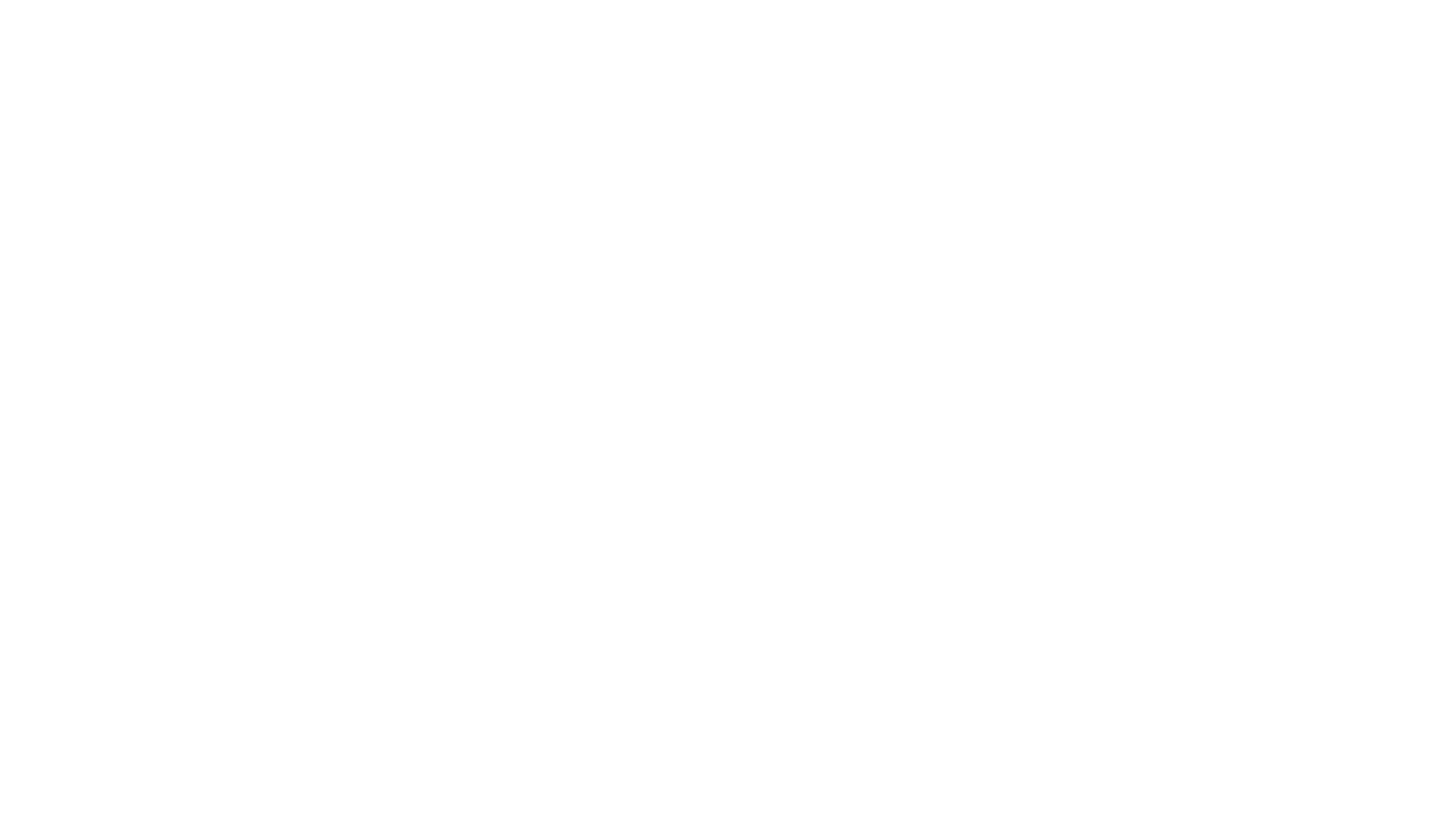 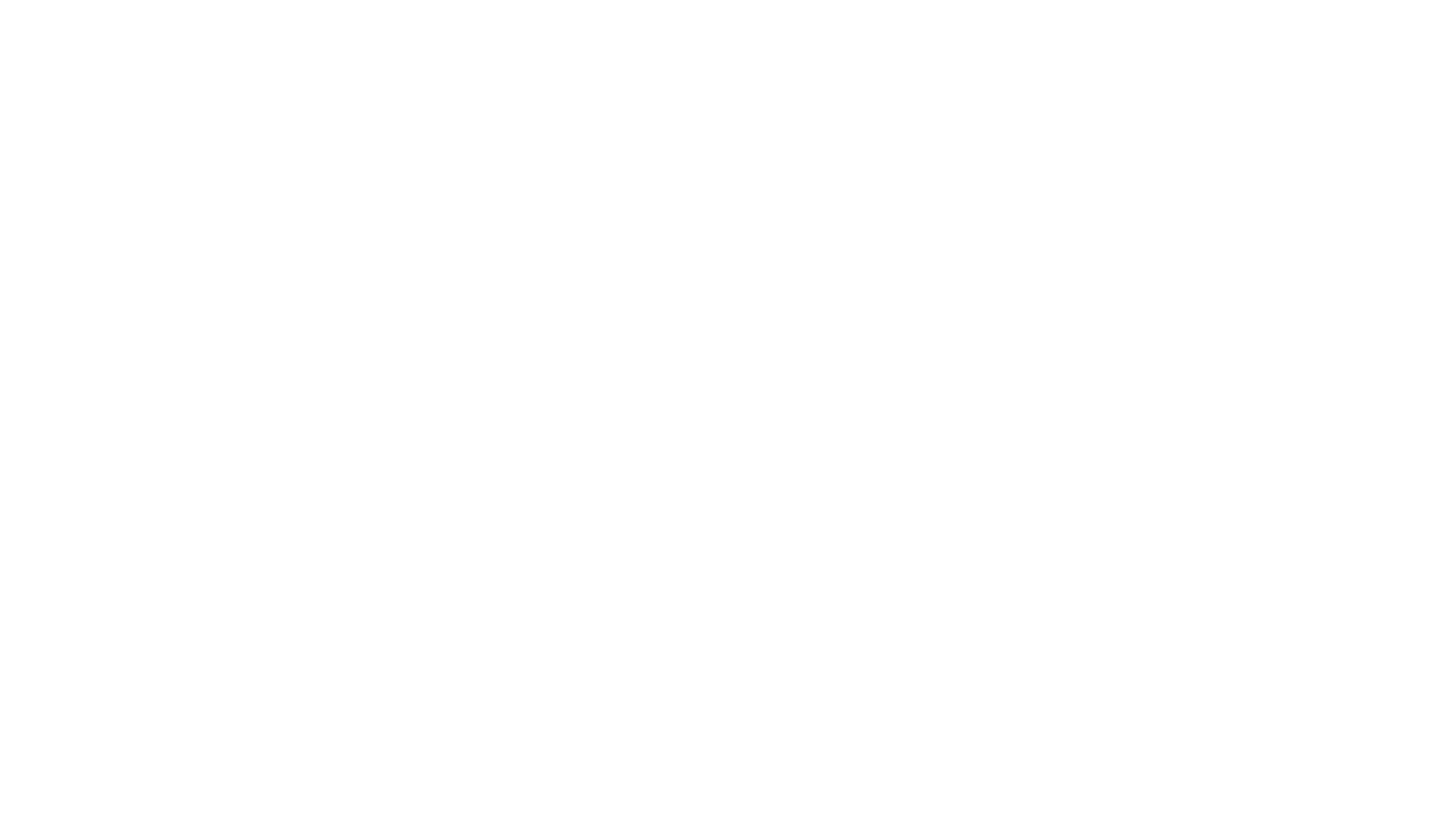 Team Building At the Working Stage
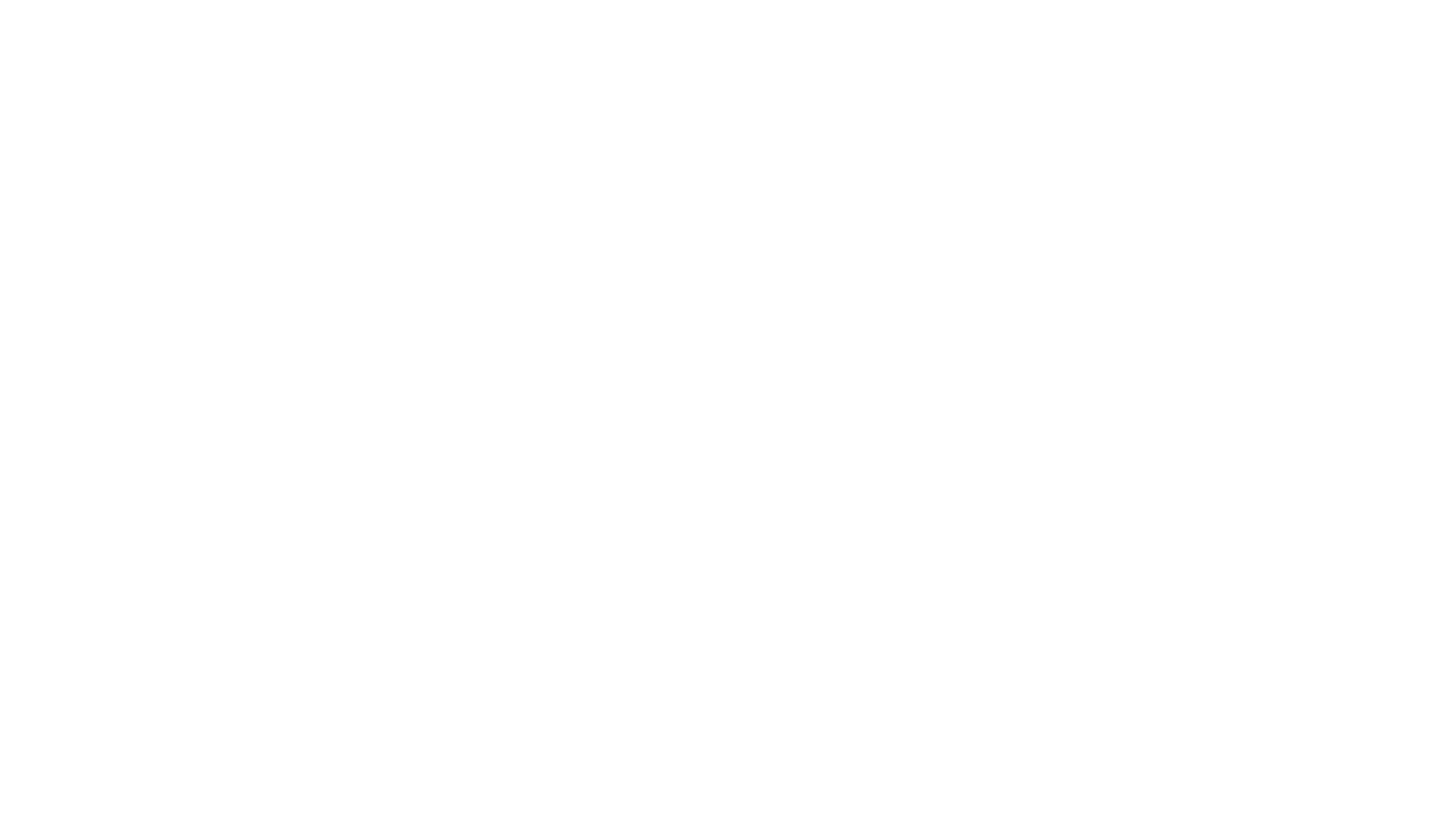 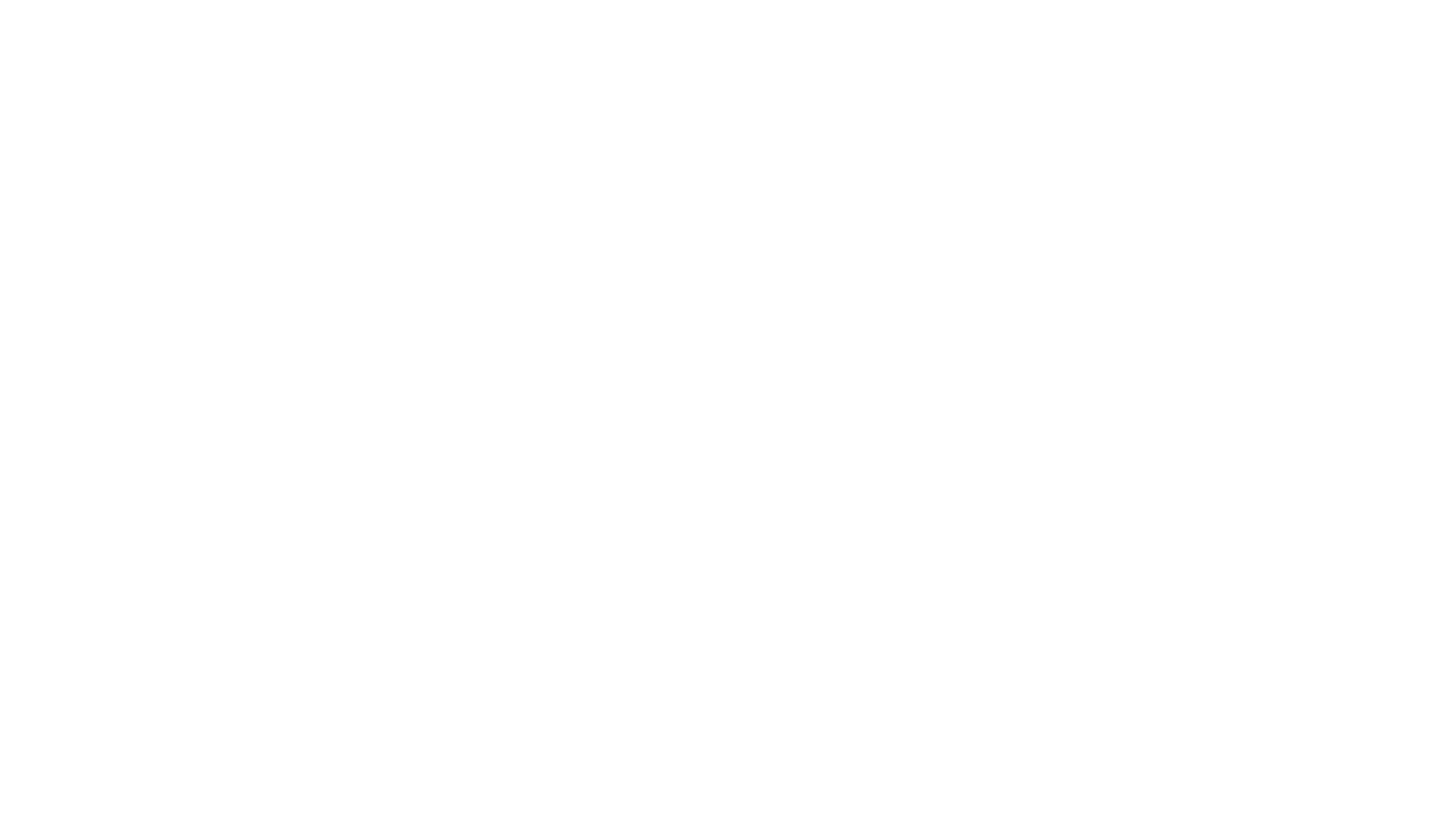 Problems in the development of Teams
Team Building Activities
Return to your groups 
Share your biggest accomplishment before you were 25
Share your biggest regret before you were 25
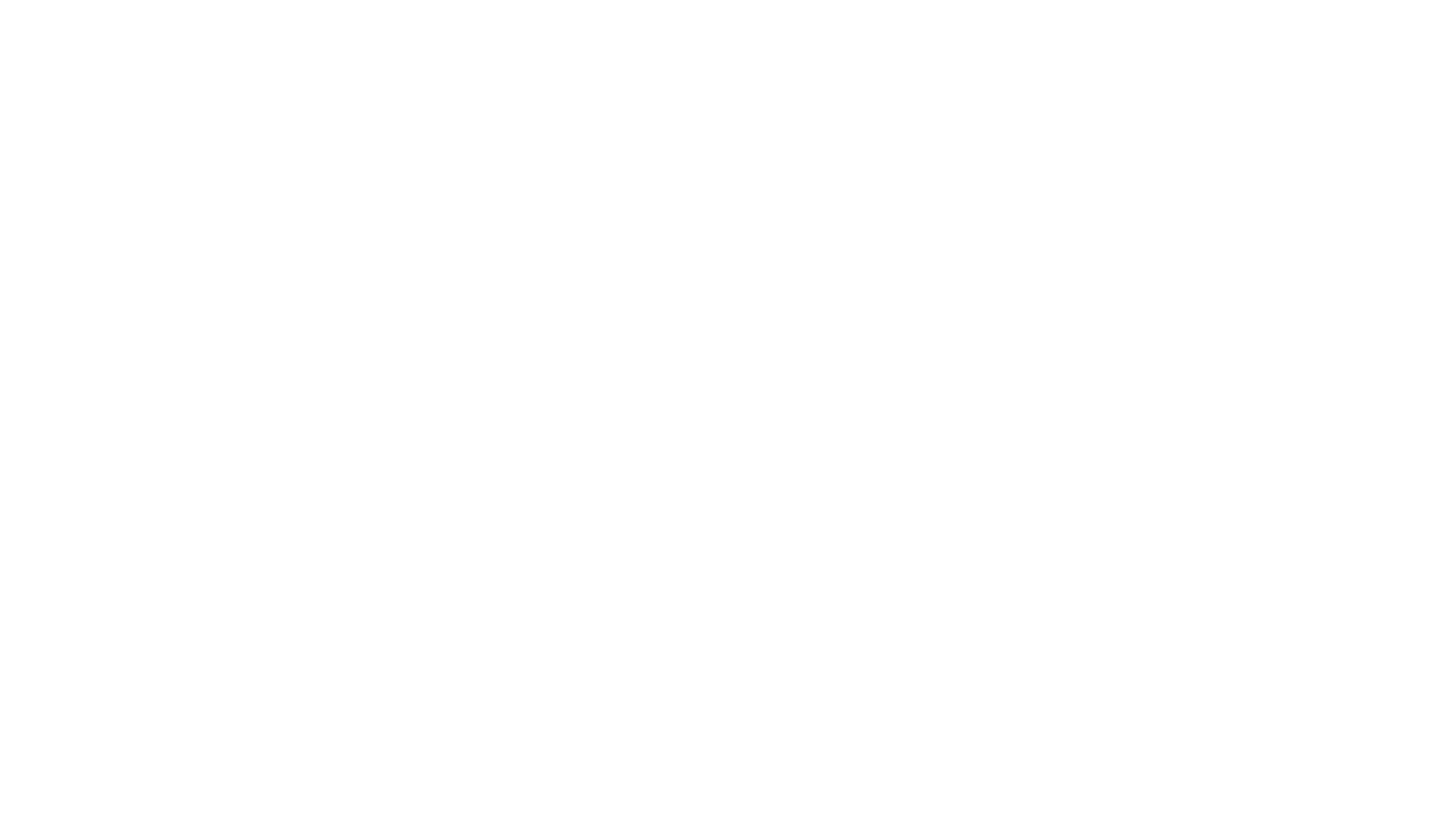 Problems in the Working Stage
How to Assist a group not working well
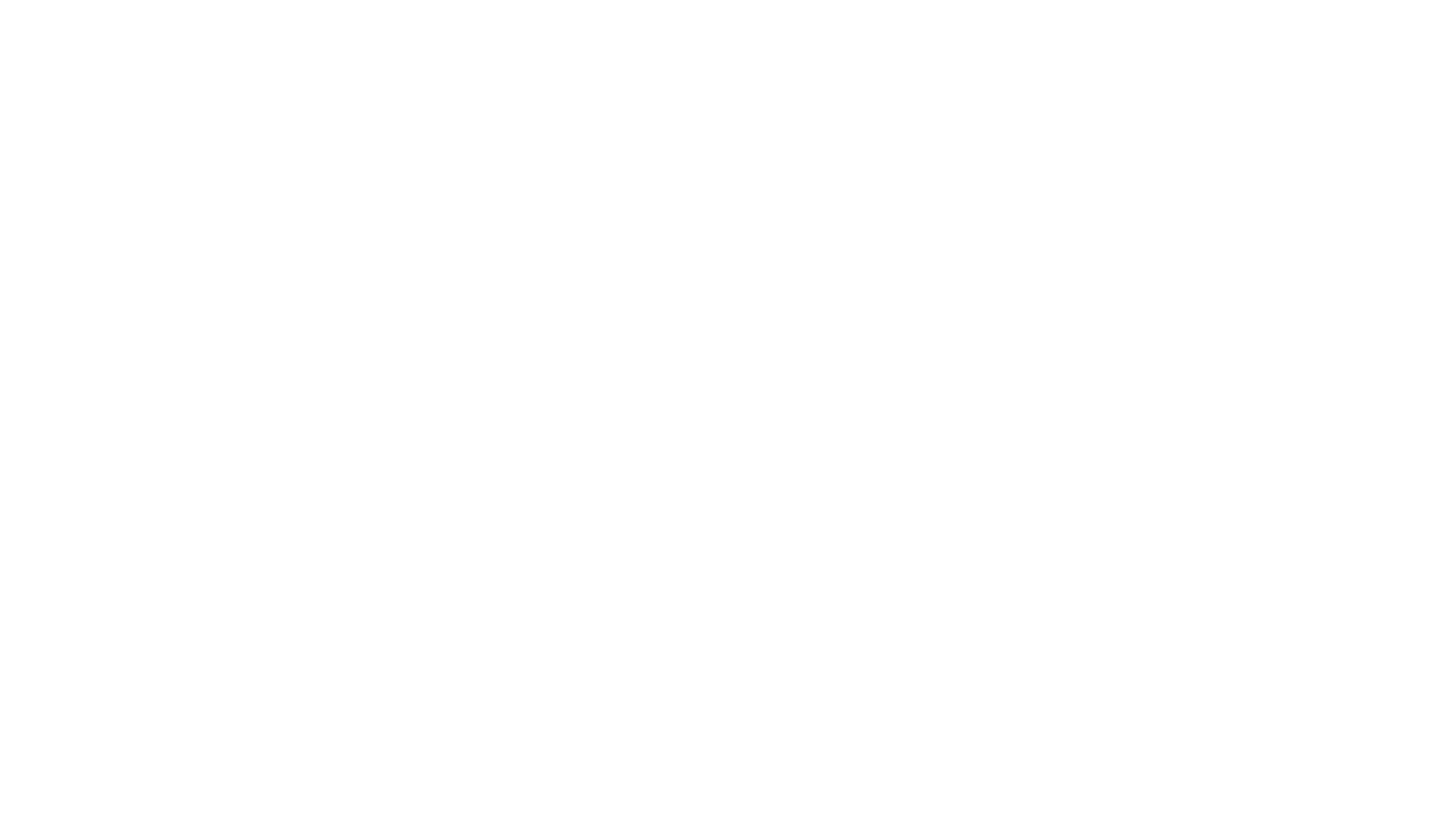 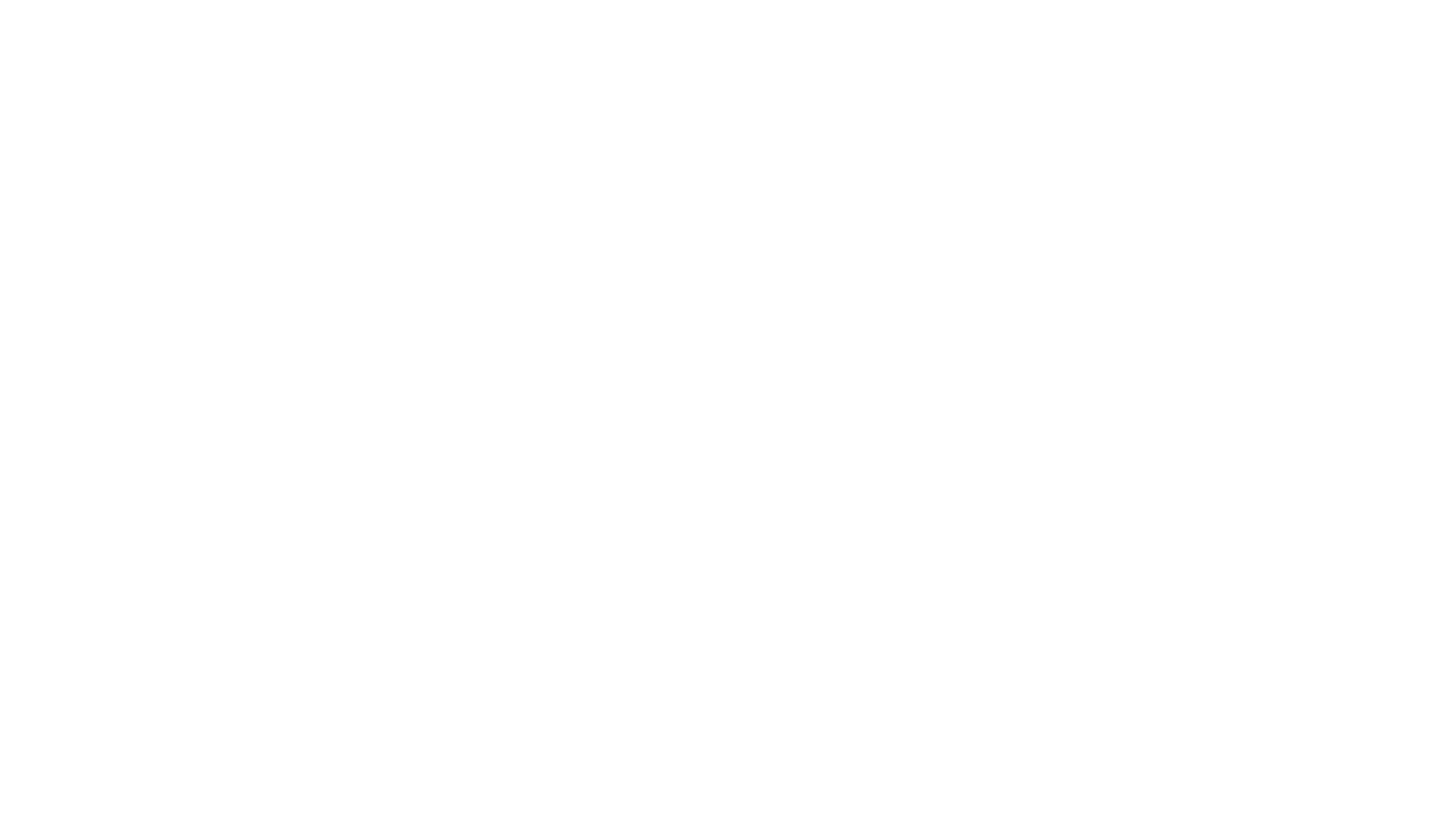 Working Stage Outcomes
Closing a Group
Angela Waggoner, MA, LPC-S, LCDC-I, NCC
Ph.D. Student at Liberty University
Finding  your Sound
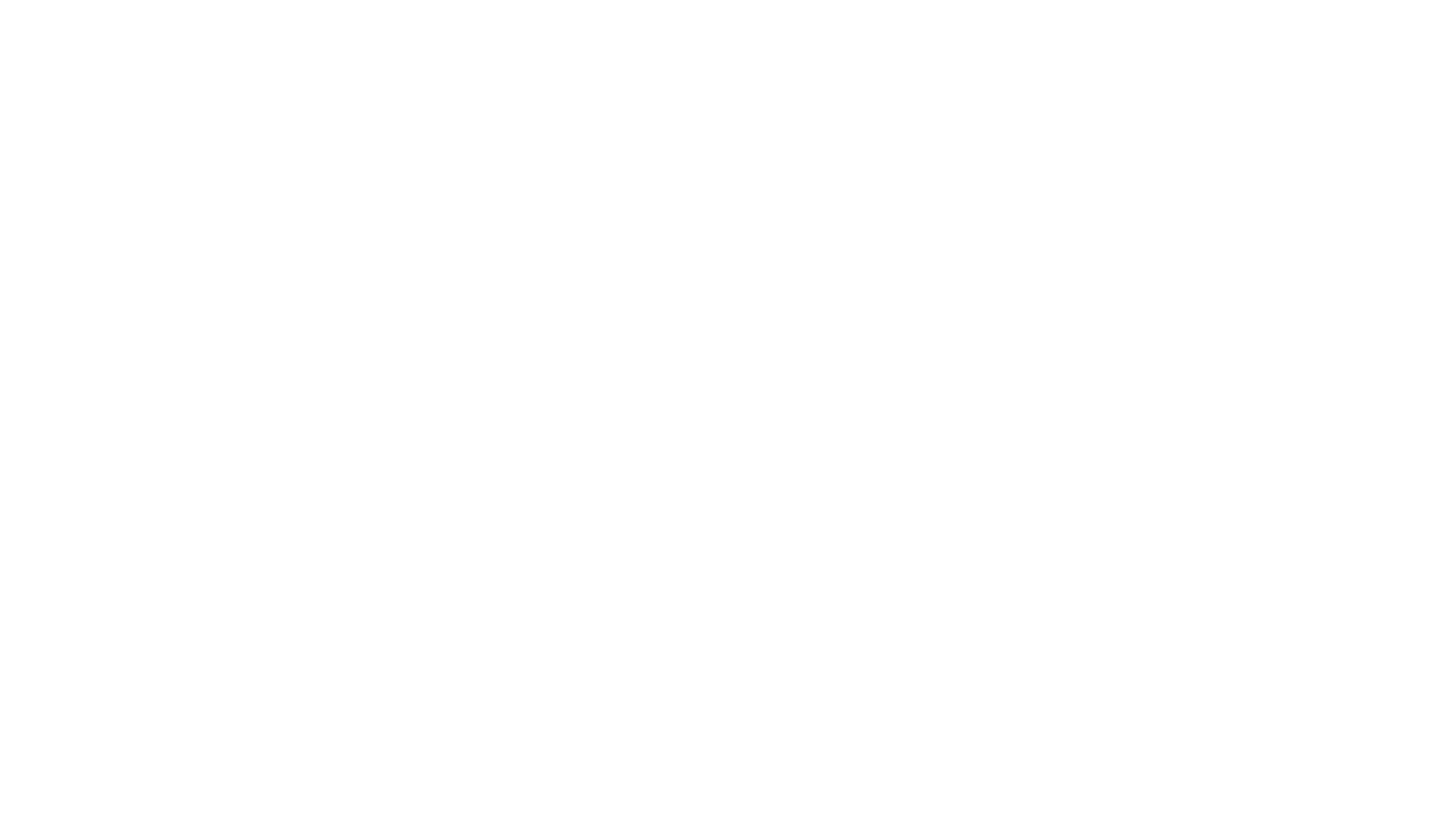 When a Group closes, how does it effect the members or the leader(s)?
﻿I travel back to the land of my genesis  as a different man in a changing world,  like Joseph, after his stay in Egypt.  At the end of night, I will begin,  by exploring the light and hope of dawn,  recalling the length of just past days,  and feeling the warmth of lasting friendships.  Amid the abundance of still fresh memories  I will journey on a path of transition  into the unknown and ever evolving  as I experience the fullness of time  that leads to closure and permanent growth.* 

Gladding, Samuel T.. Groups (p. 140). Pearson Education. Kindle Edition.
Closing activities for Group members
Potential issues
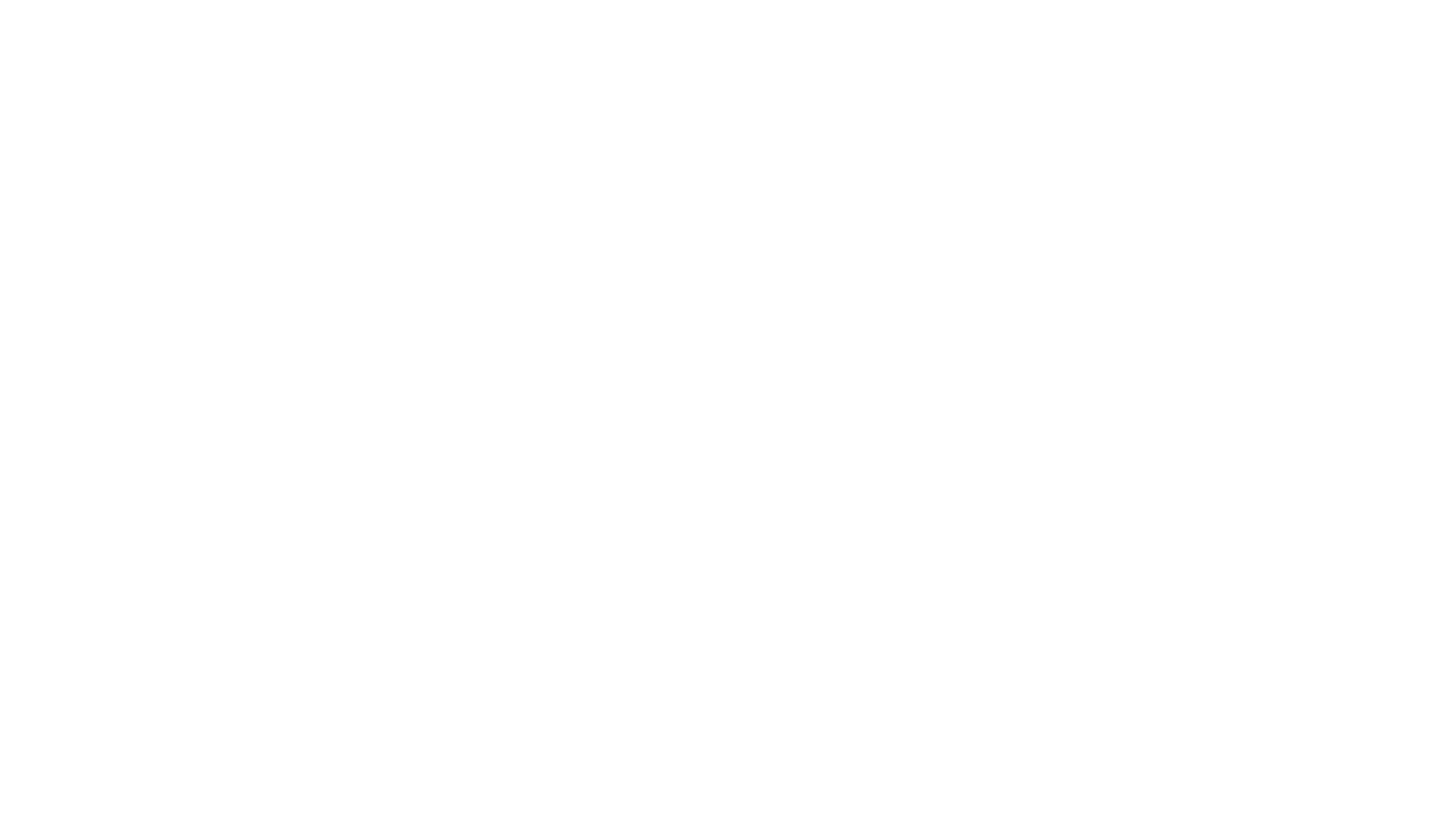 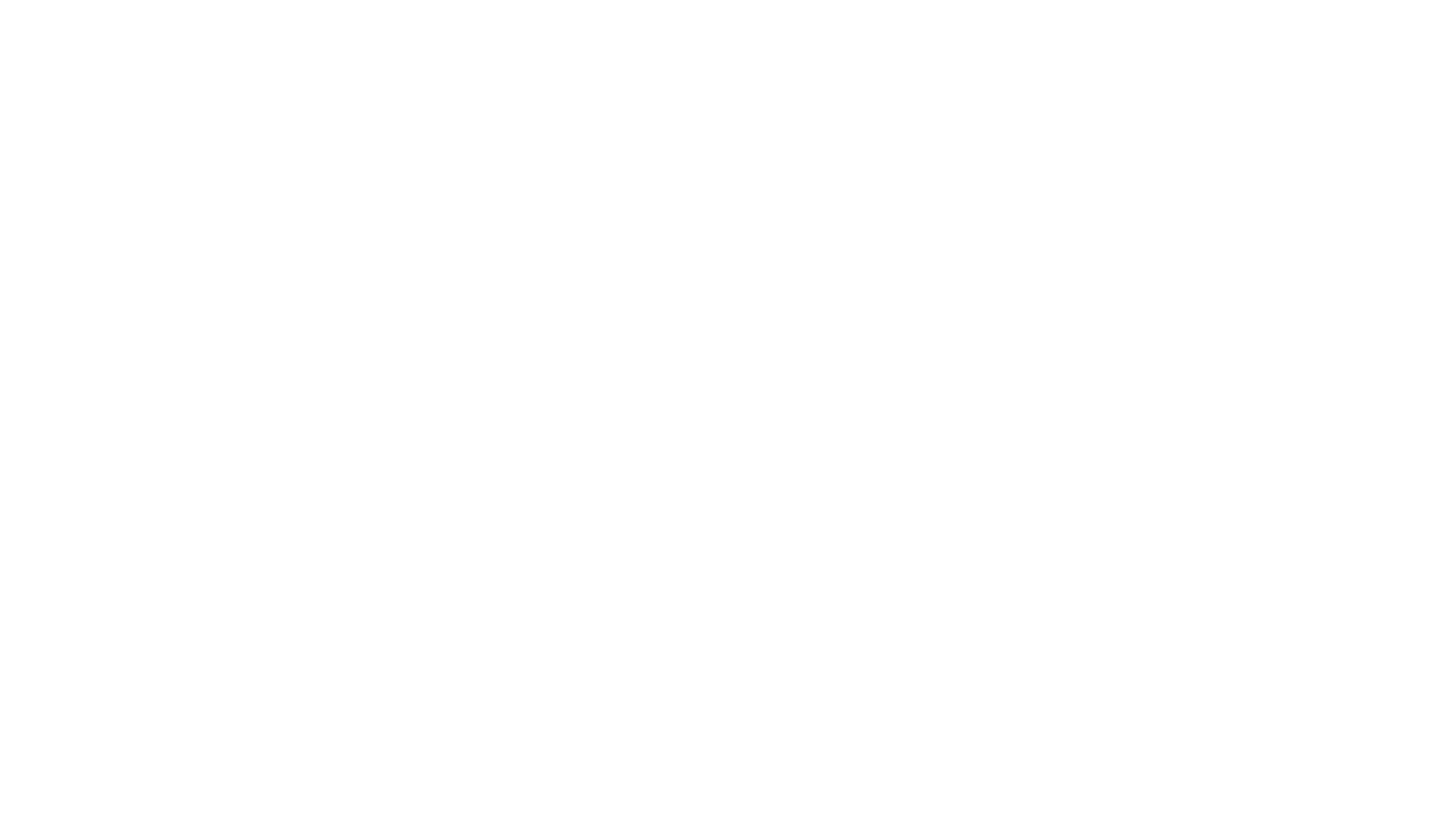 Closing group Preparations
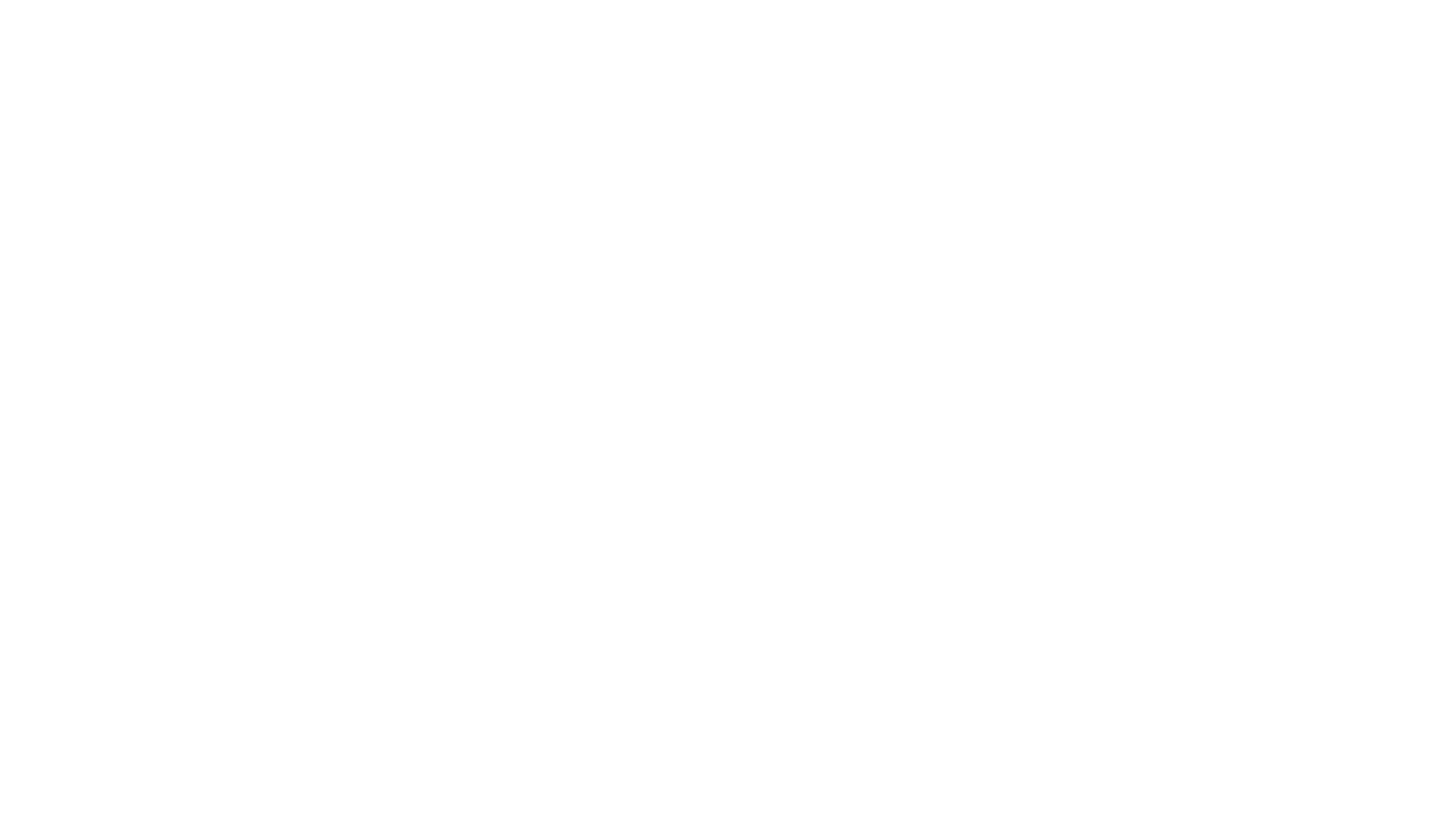 Closing using a family therapy session model
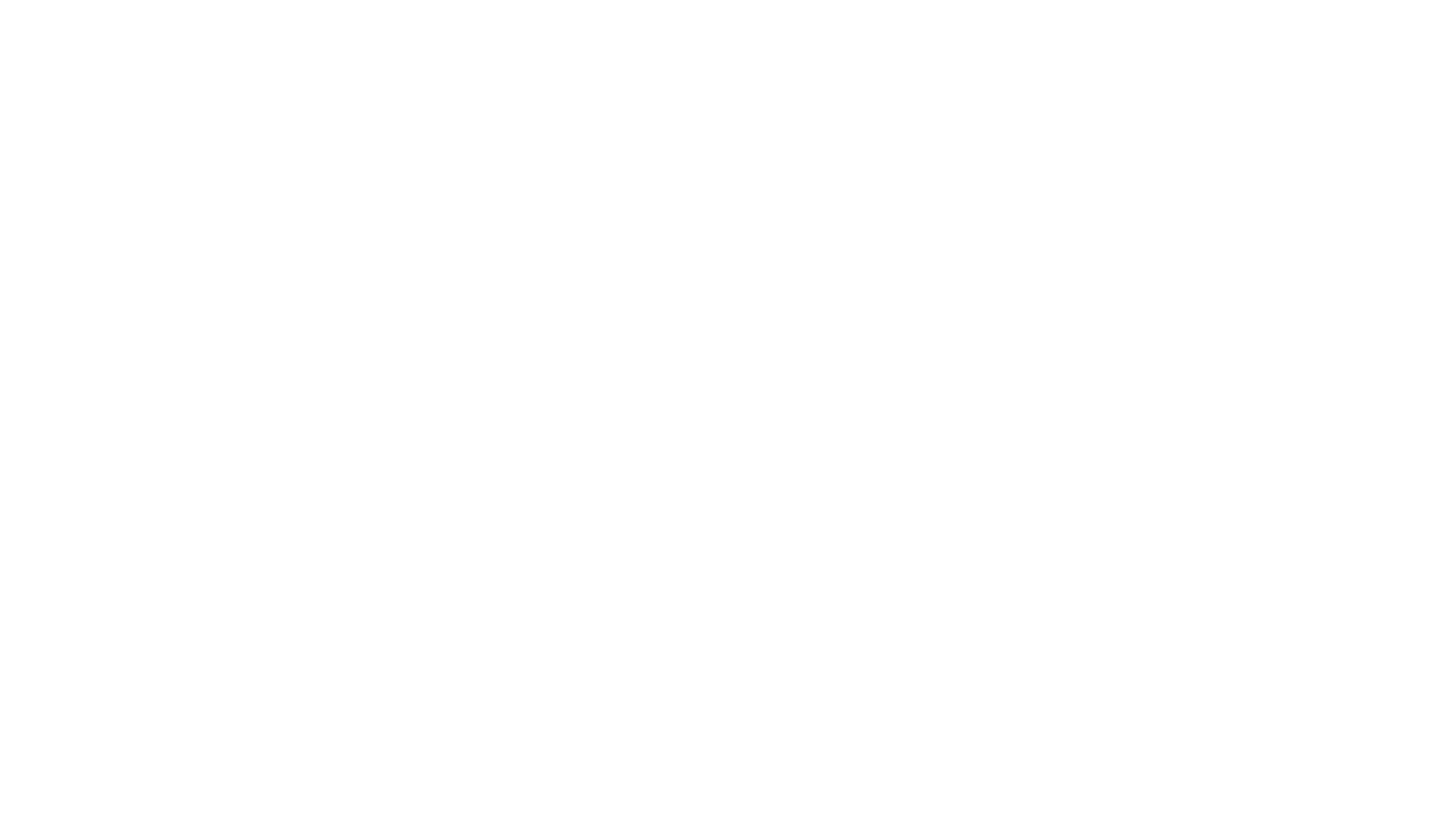 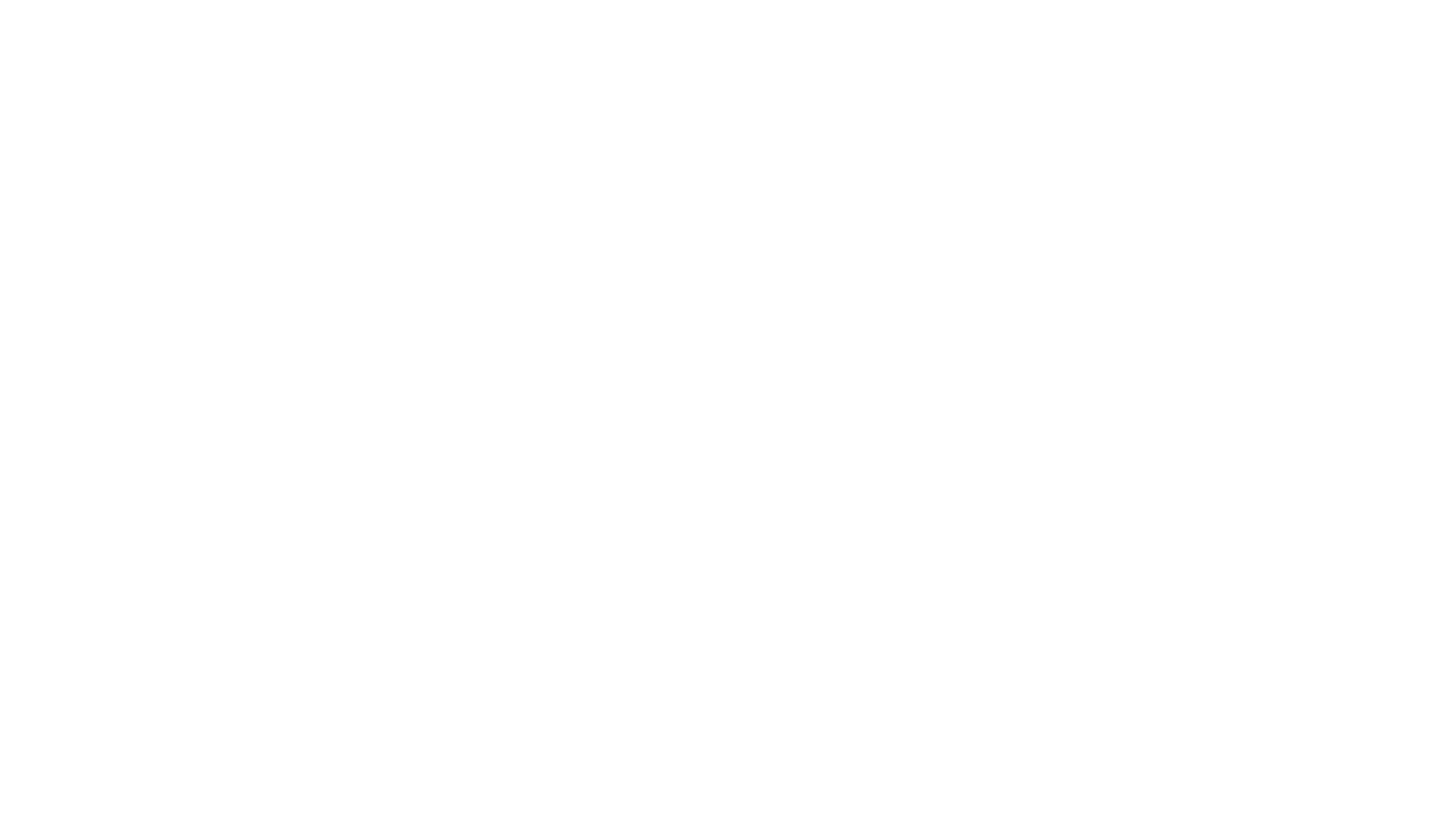 Closing	 a group
Some group members may need further assistance, referrals to:
Individual counseling
Another group or organization
Recycling – returning to the group or a similar group experience again to learn lessons missed the first time or at a deeper level.
Effects on Group Members when Closing a group
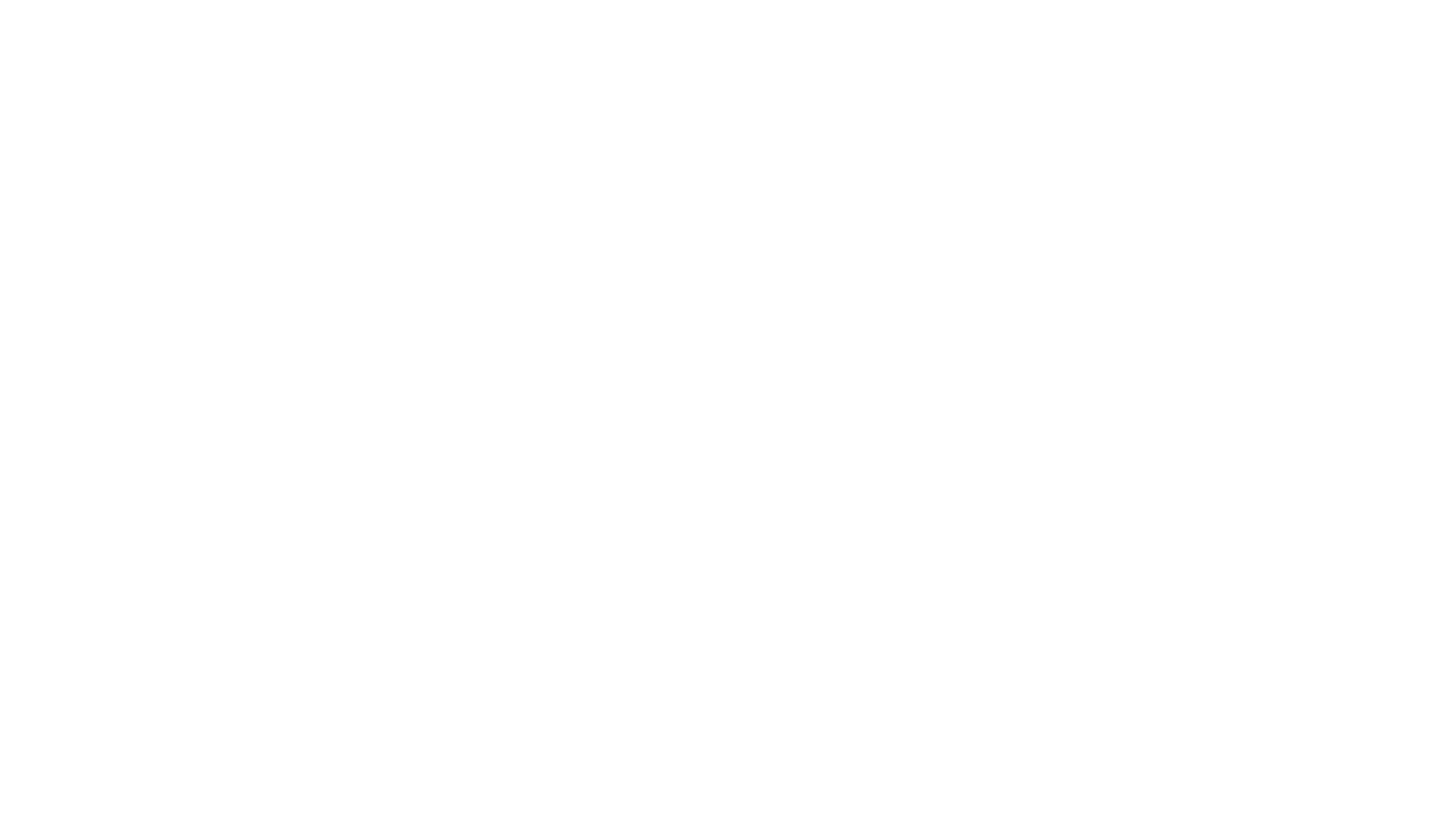 Group Activity
Return to your group preparation groups and discuss what you feel like are some reasons for “recycling” a group member. Be prepared to have one of your group members share with the class.
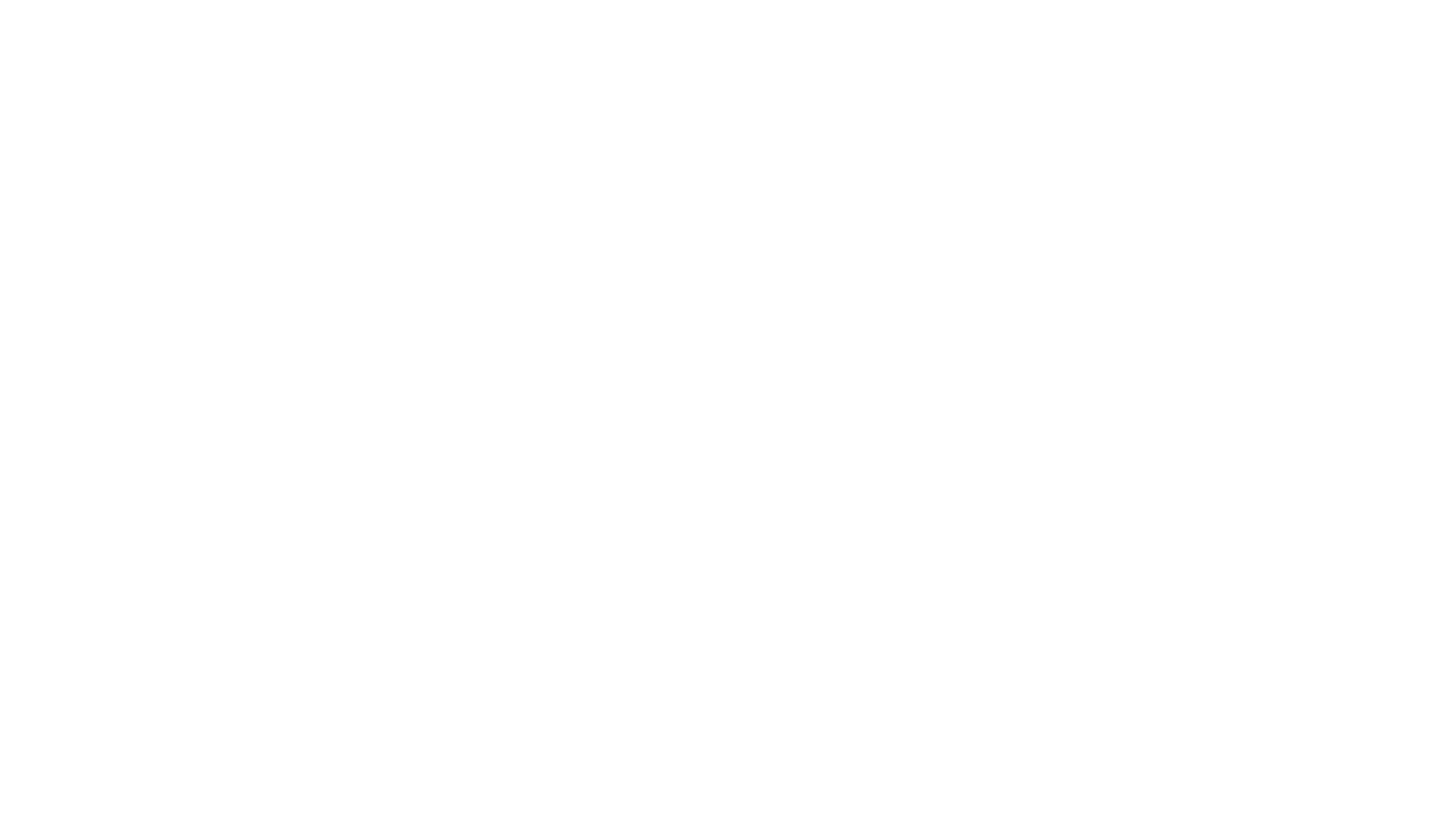 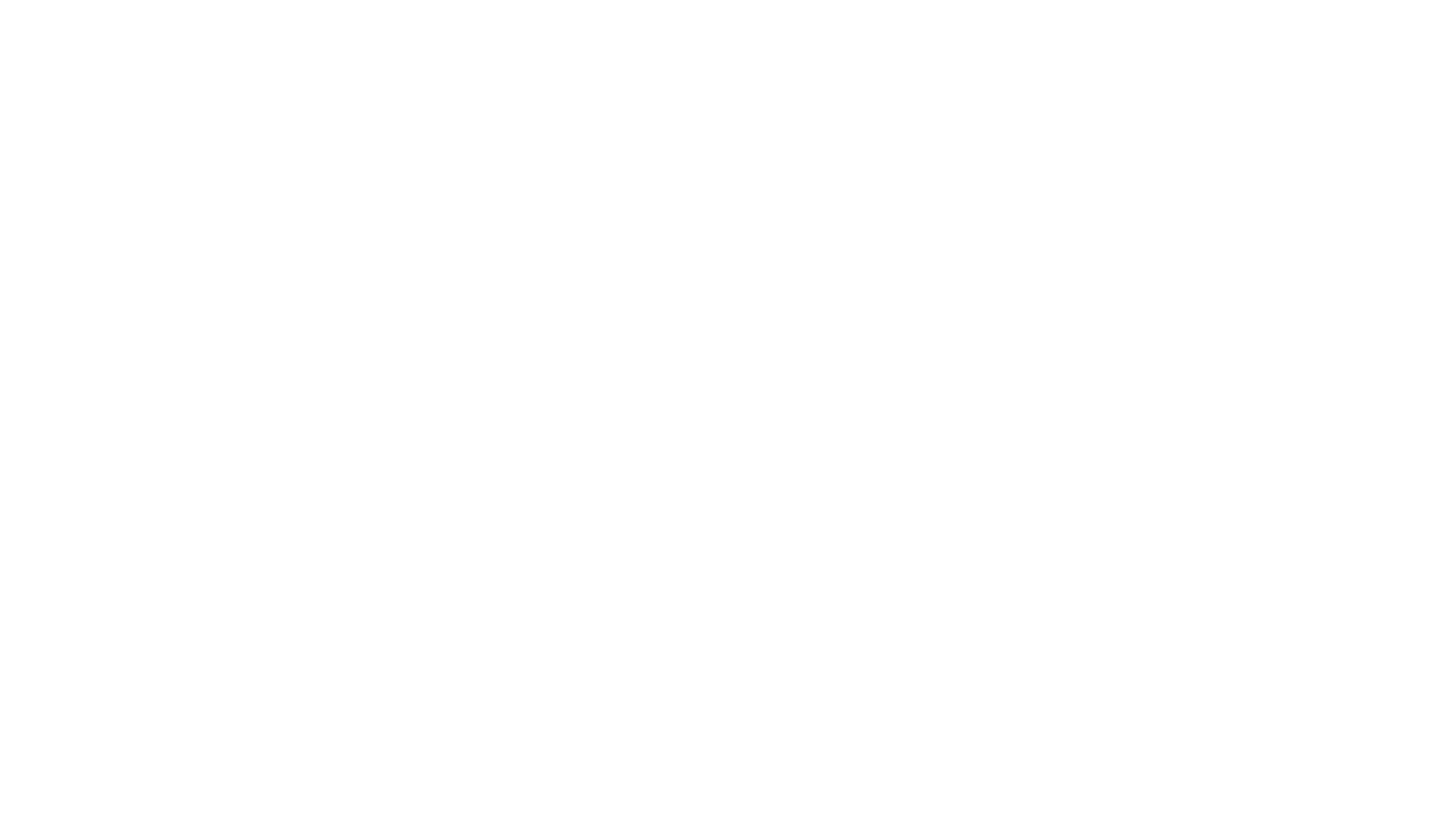 Premature closing of a group
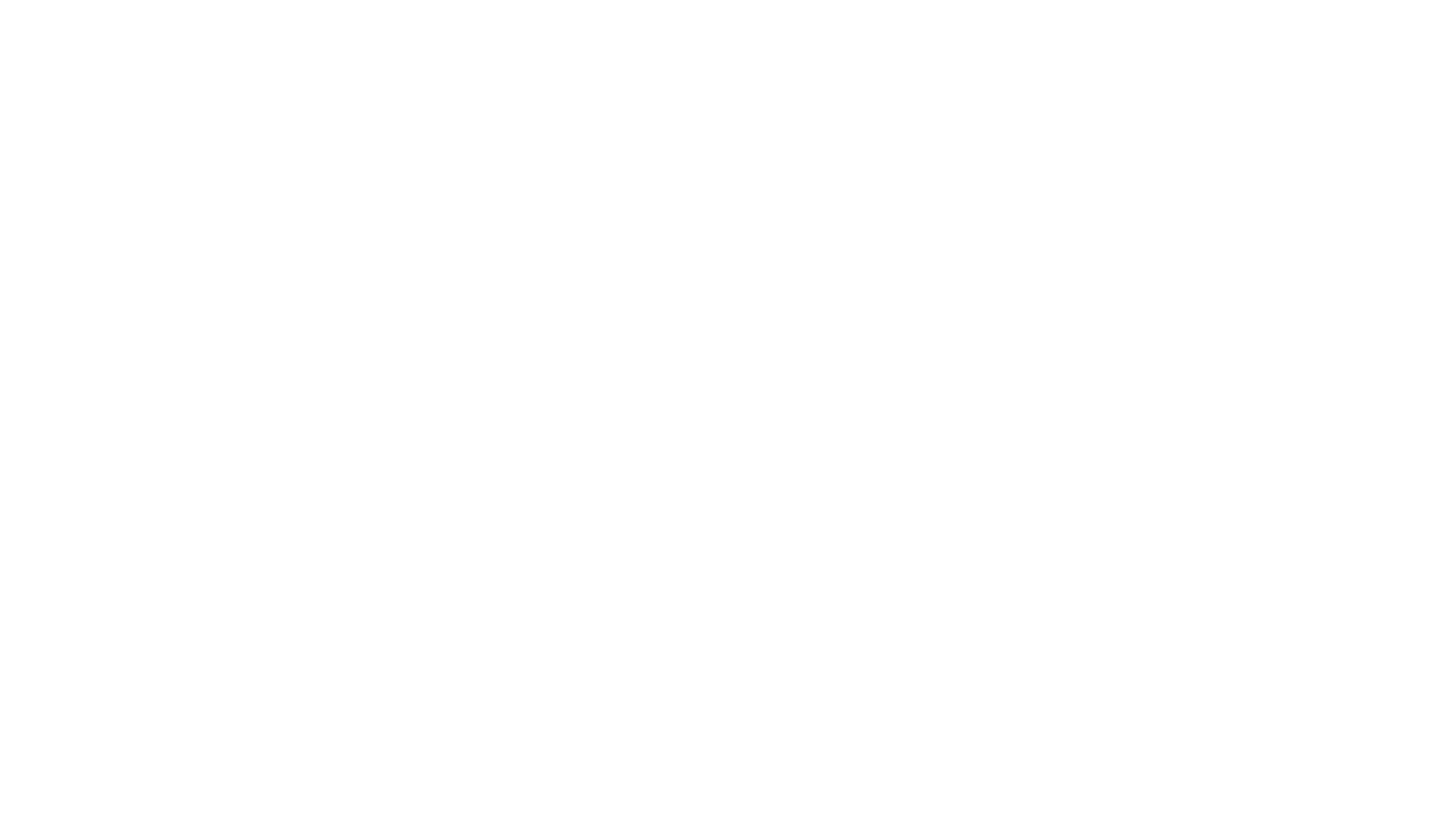 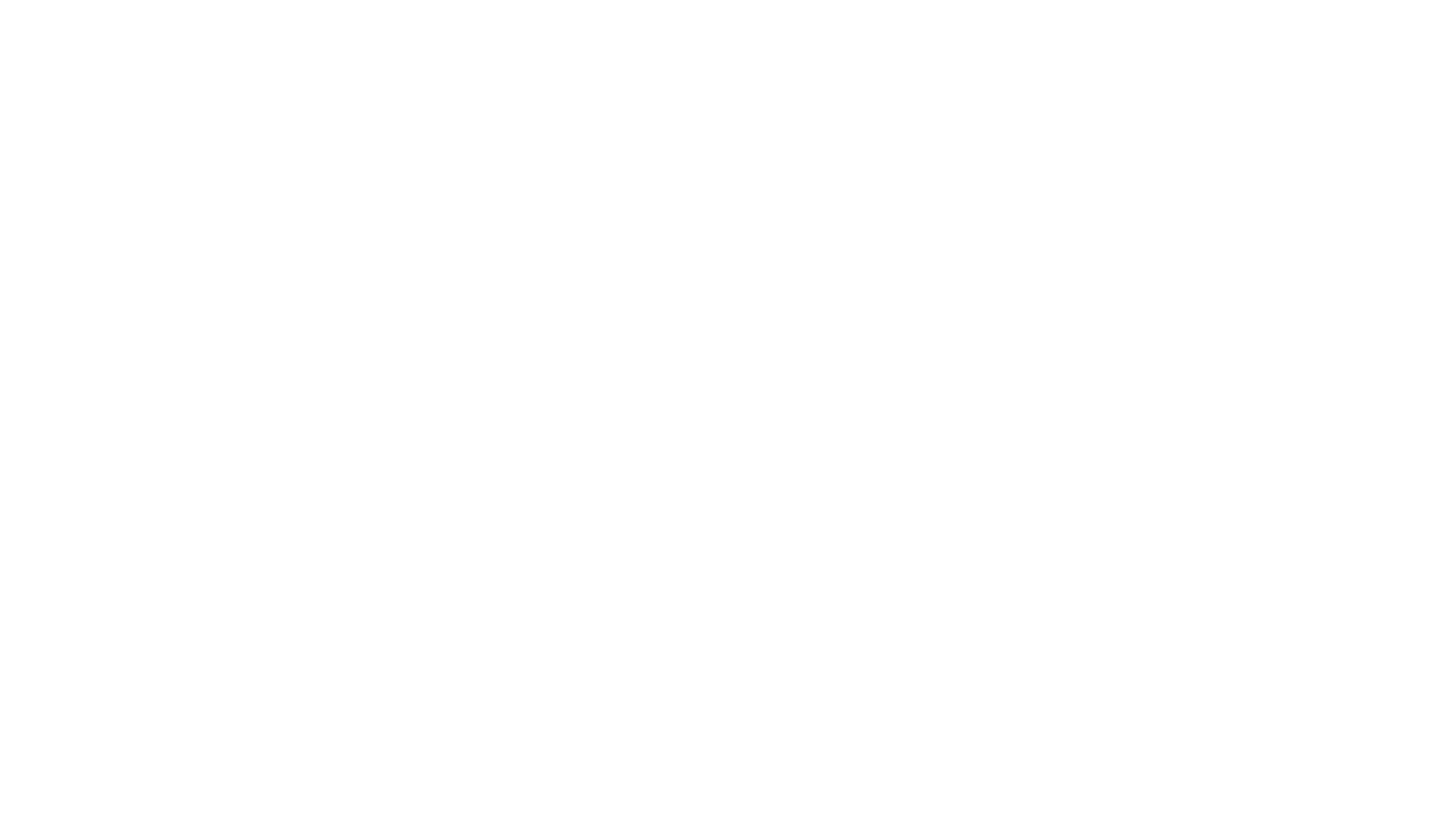 Premature closure by group members
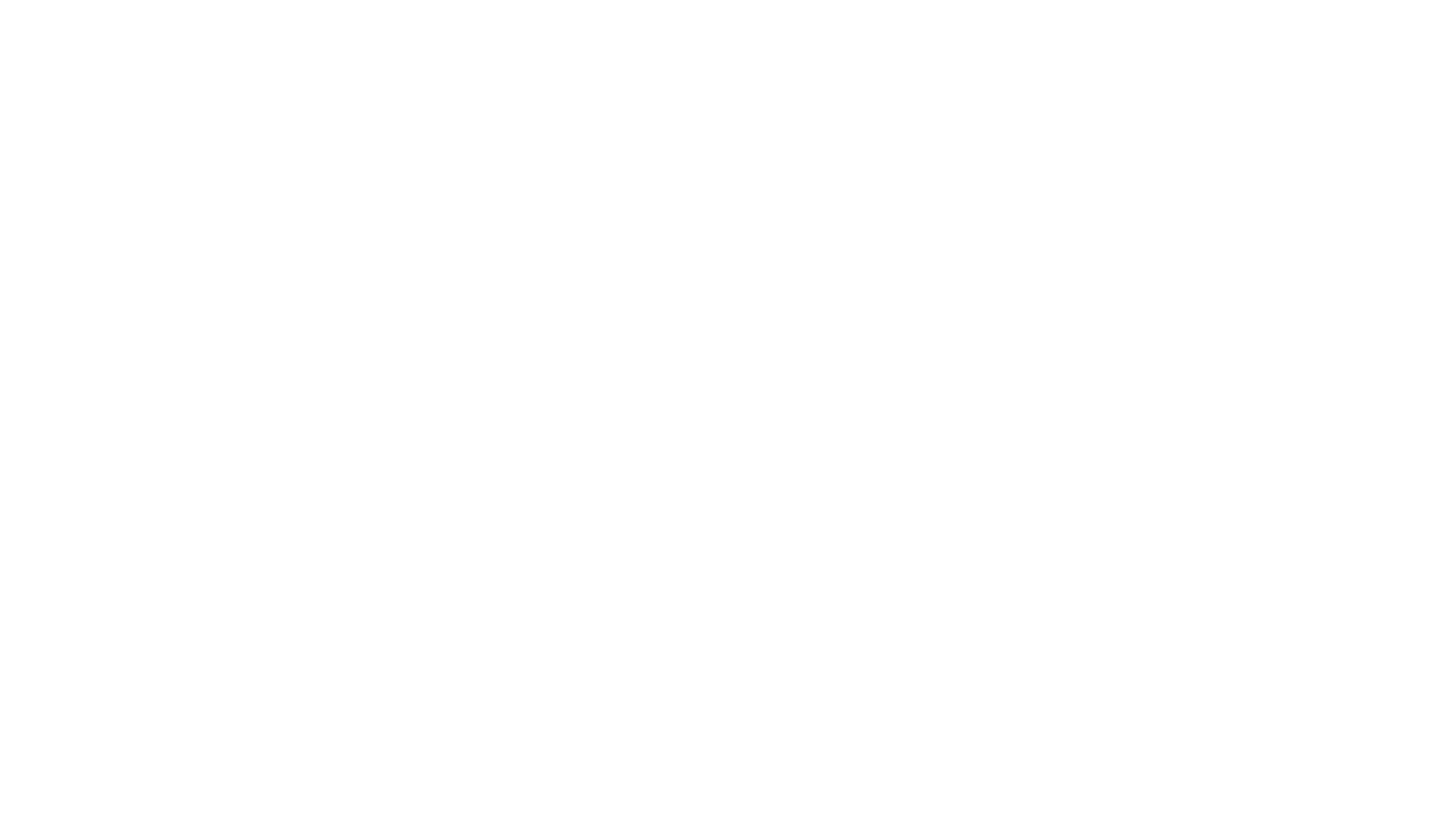 Group Activity
Work in your groups and decide how your group will plan to prevent your group from closing prematurely by its group members. Be prepared to share your ideas with the class.
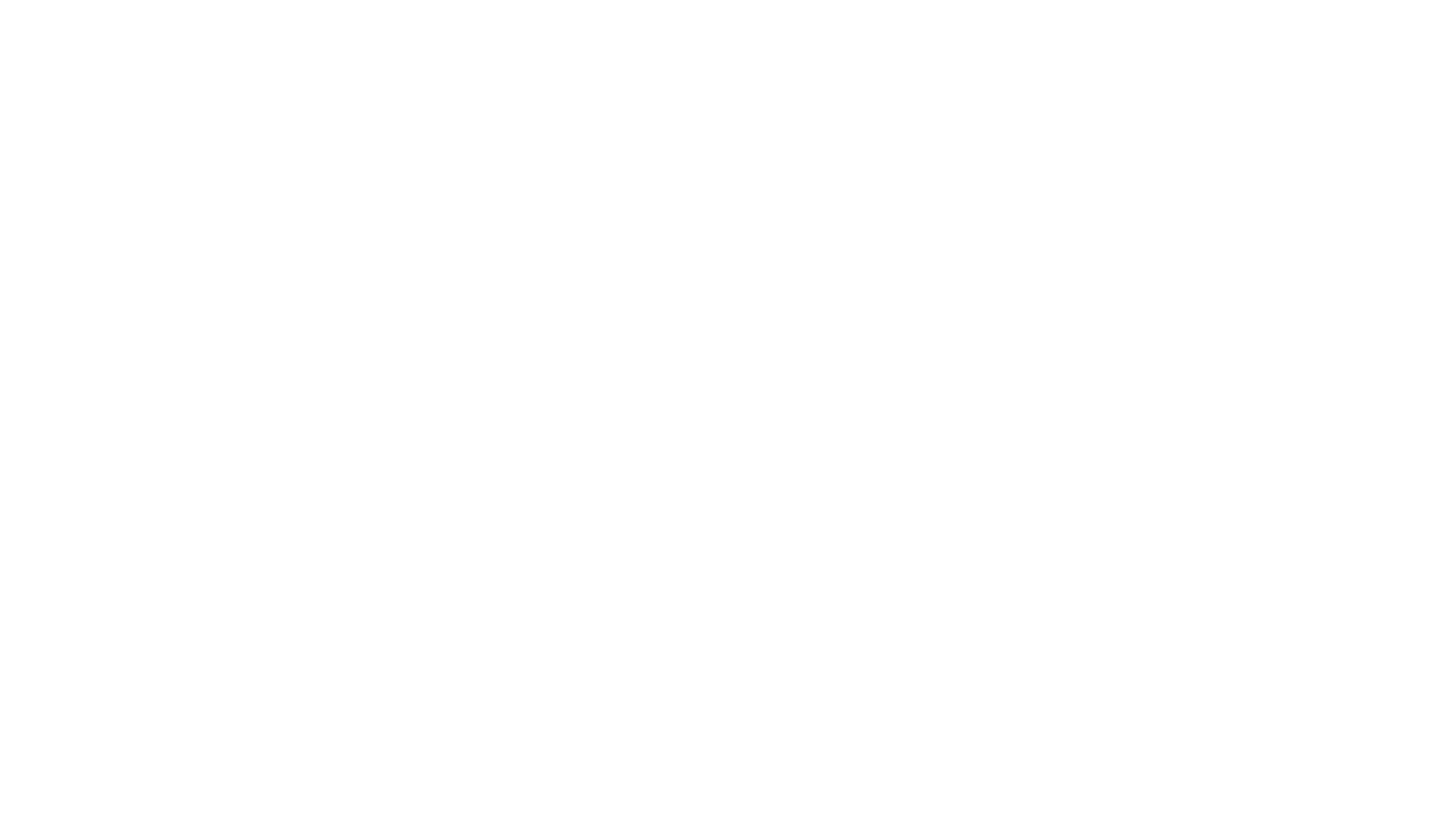 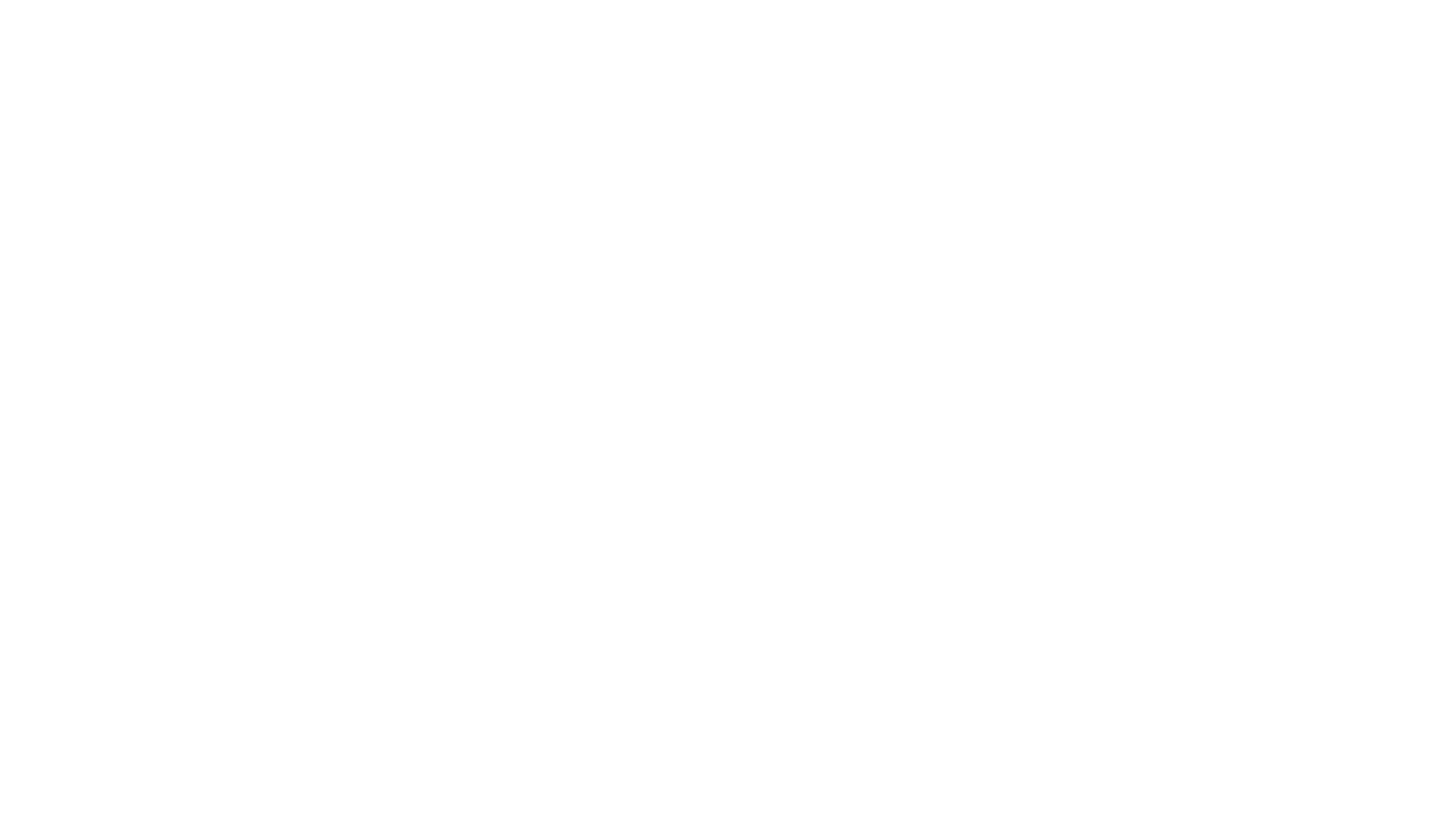 Preventing Premature Closing Groups
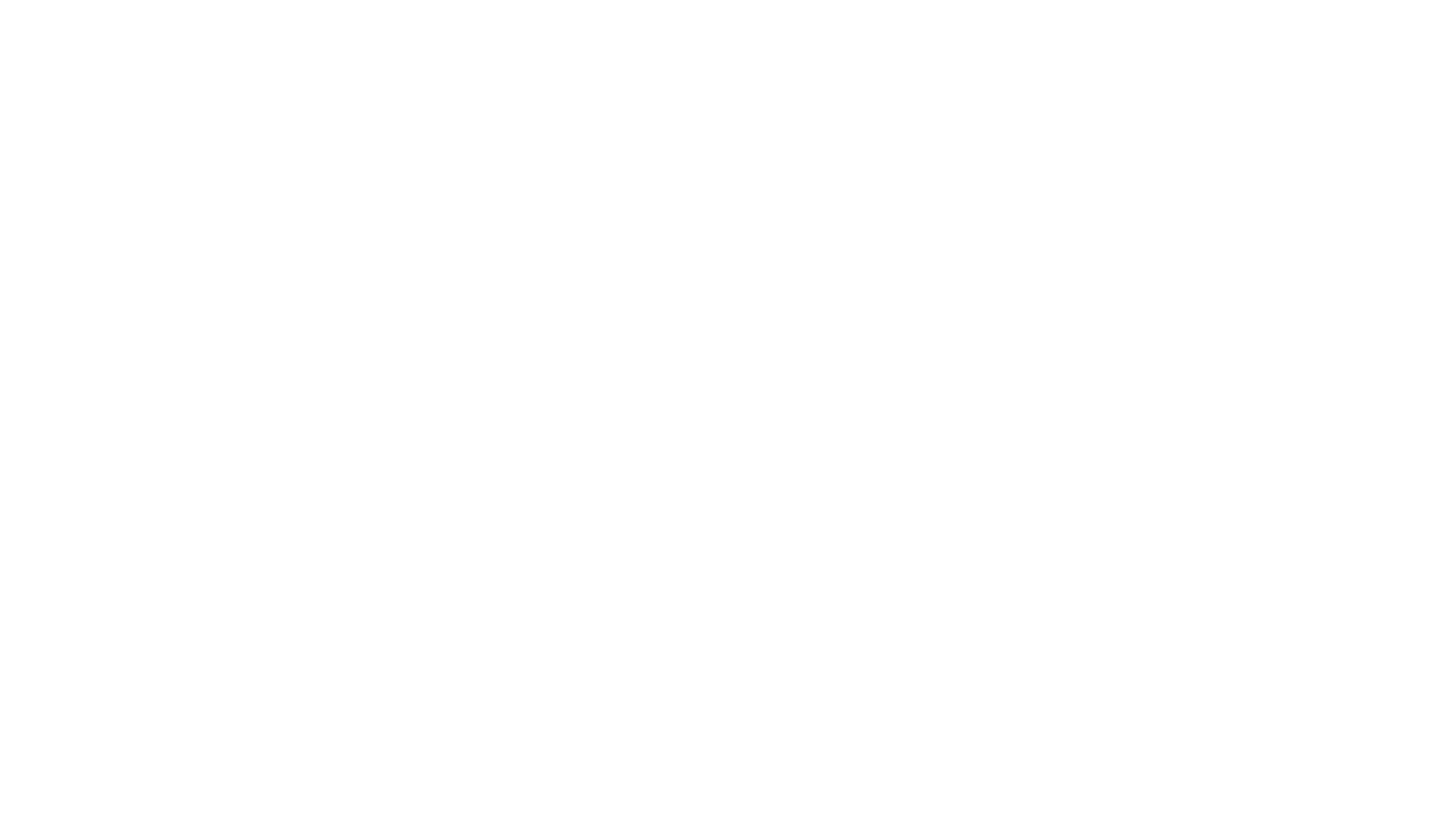 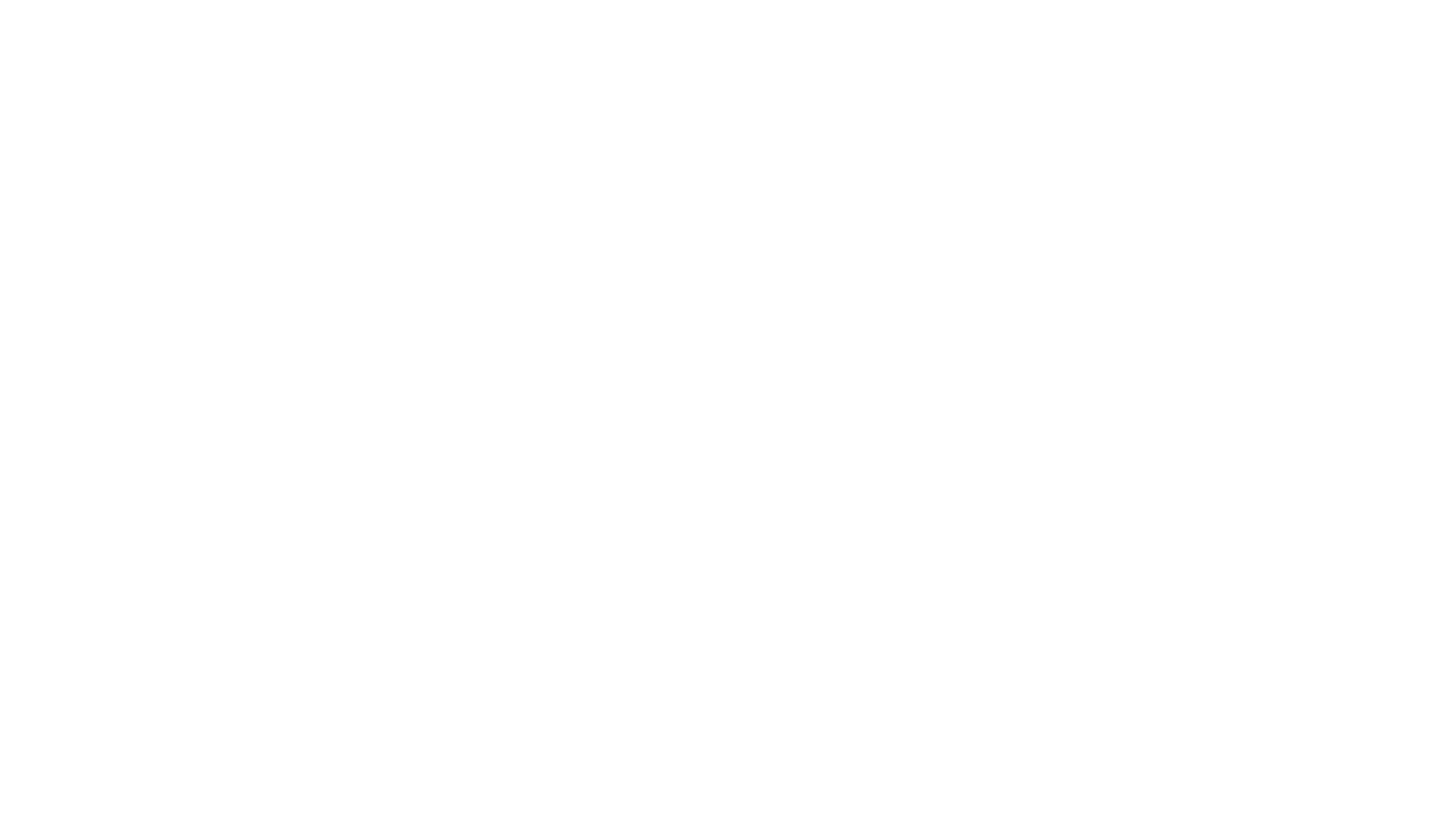 Closing Group sessions
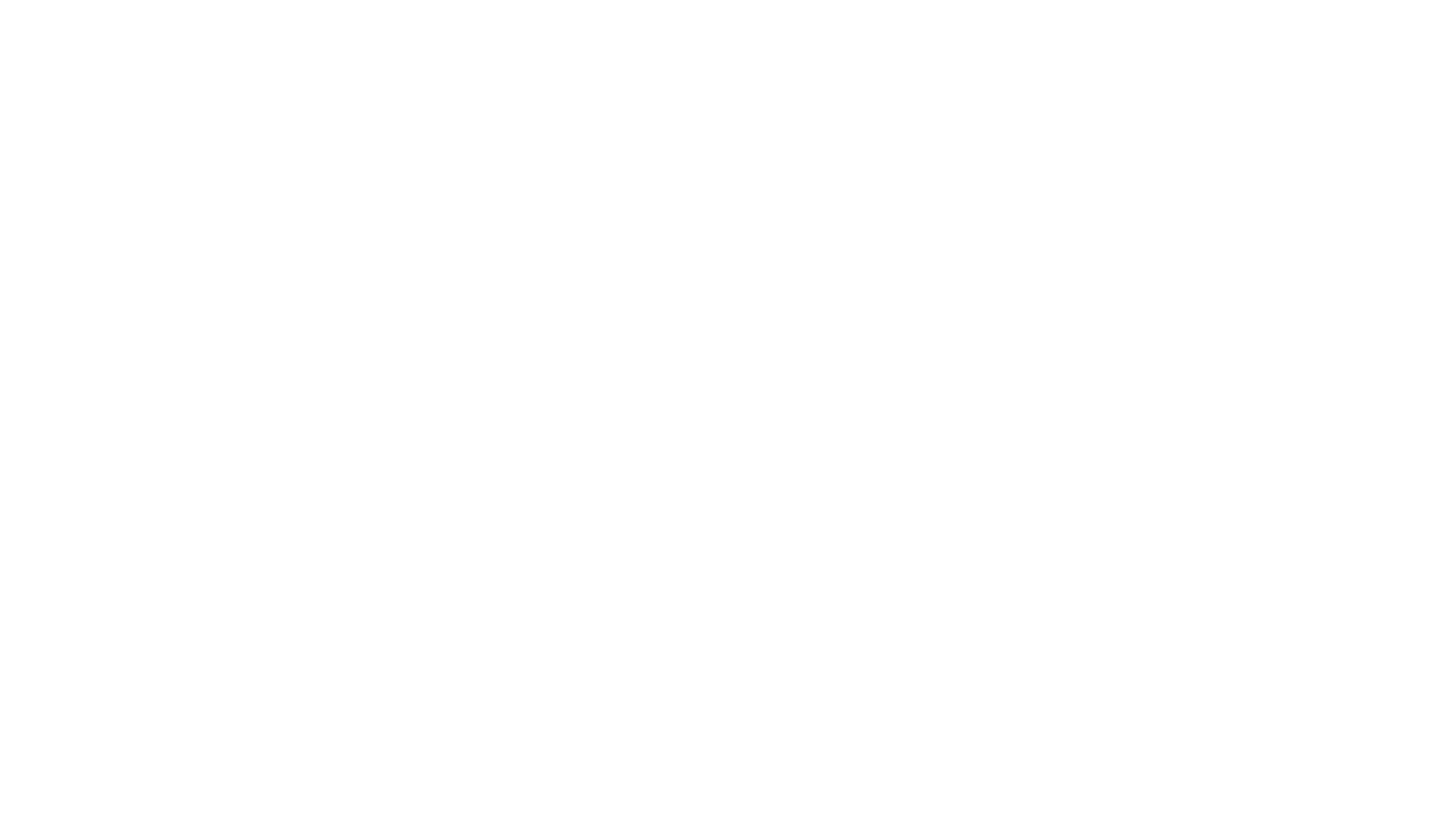 Group Activity
In your groups decide how your group will close. Be prepared to share with the class your closing style and why you chose that style.
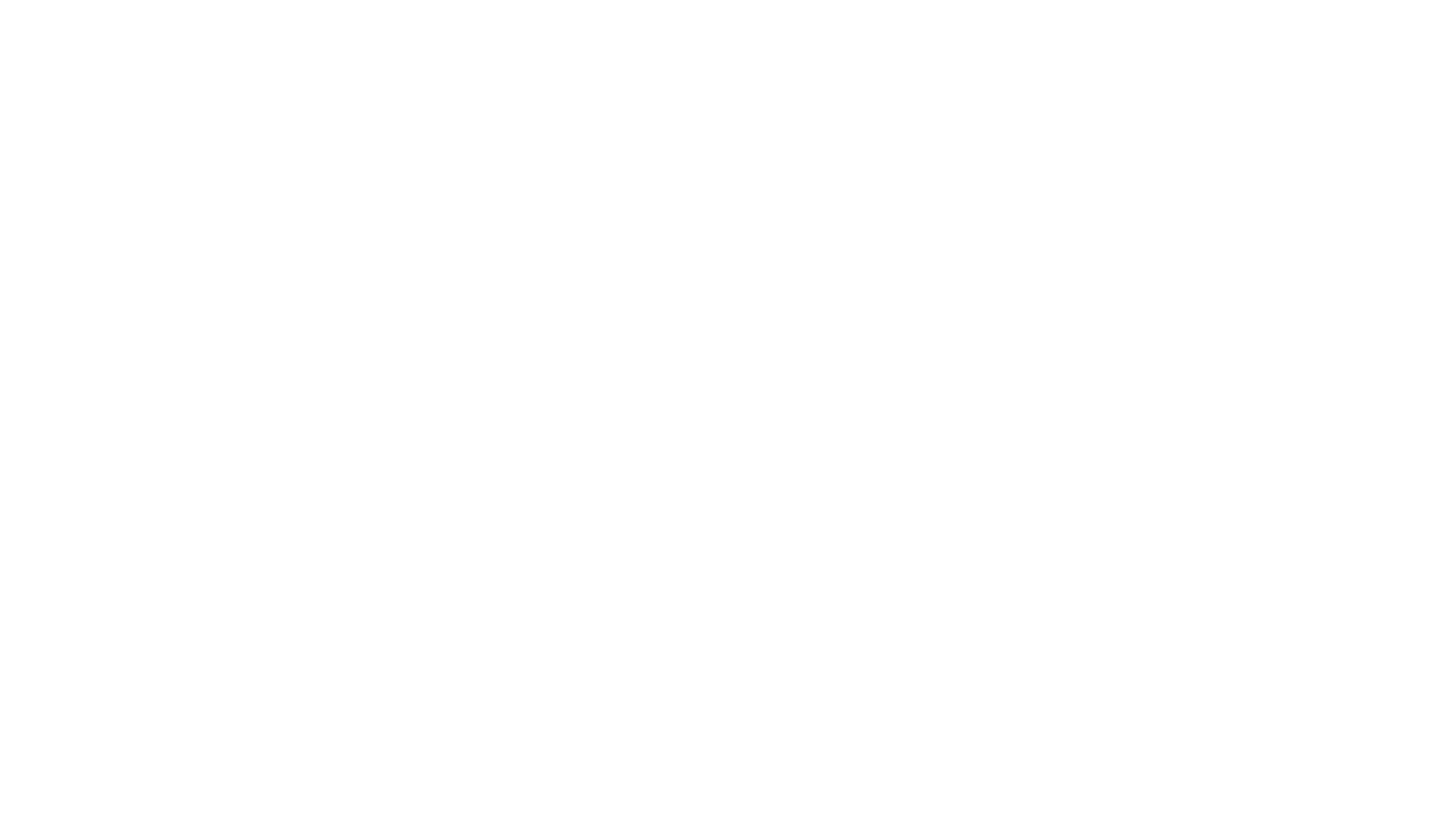 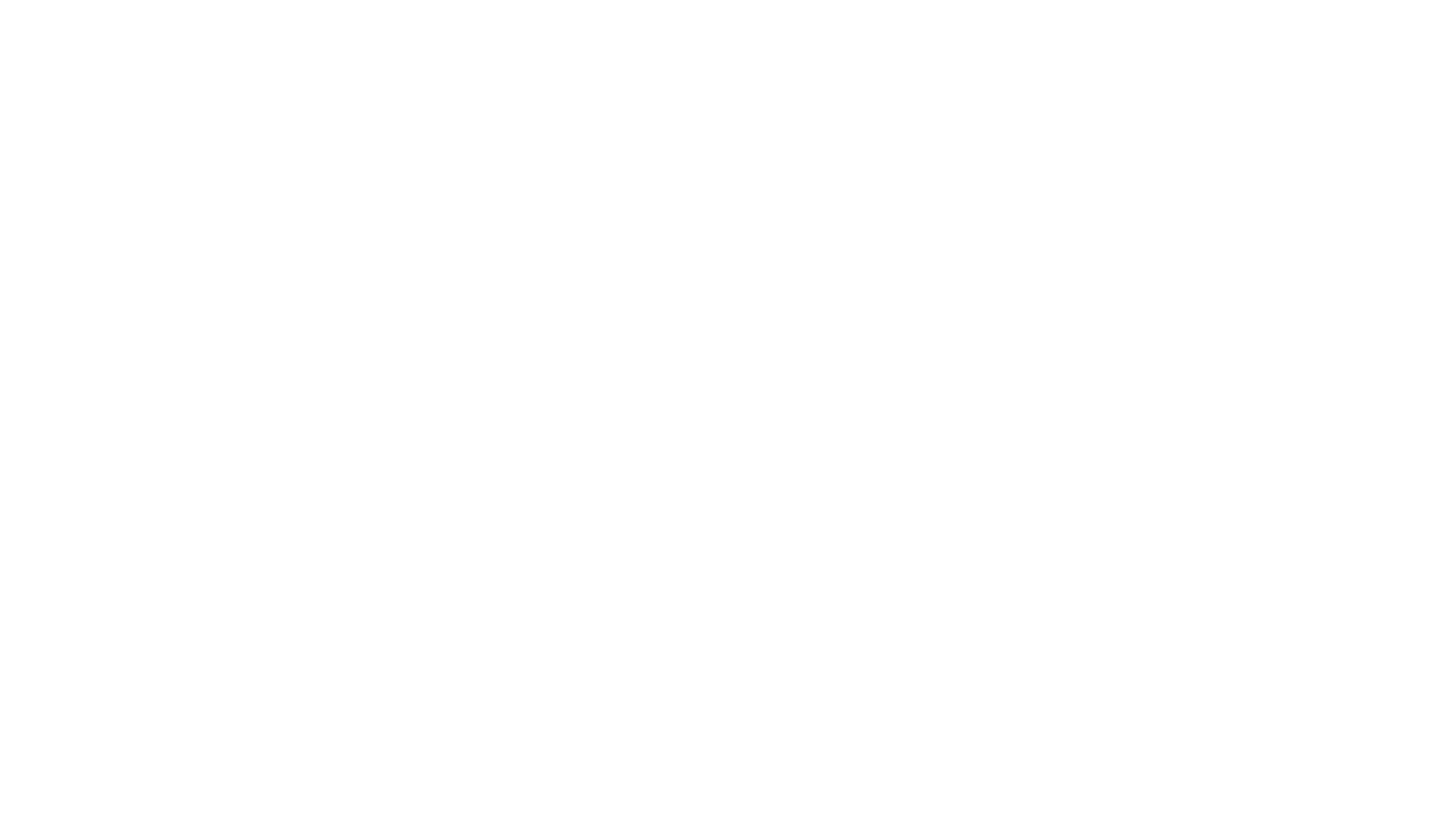 Final closings of a Group
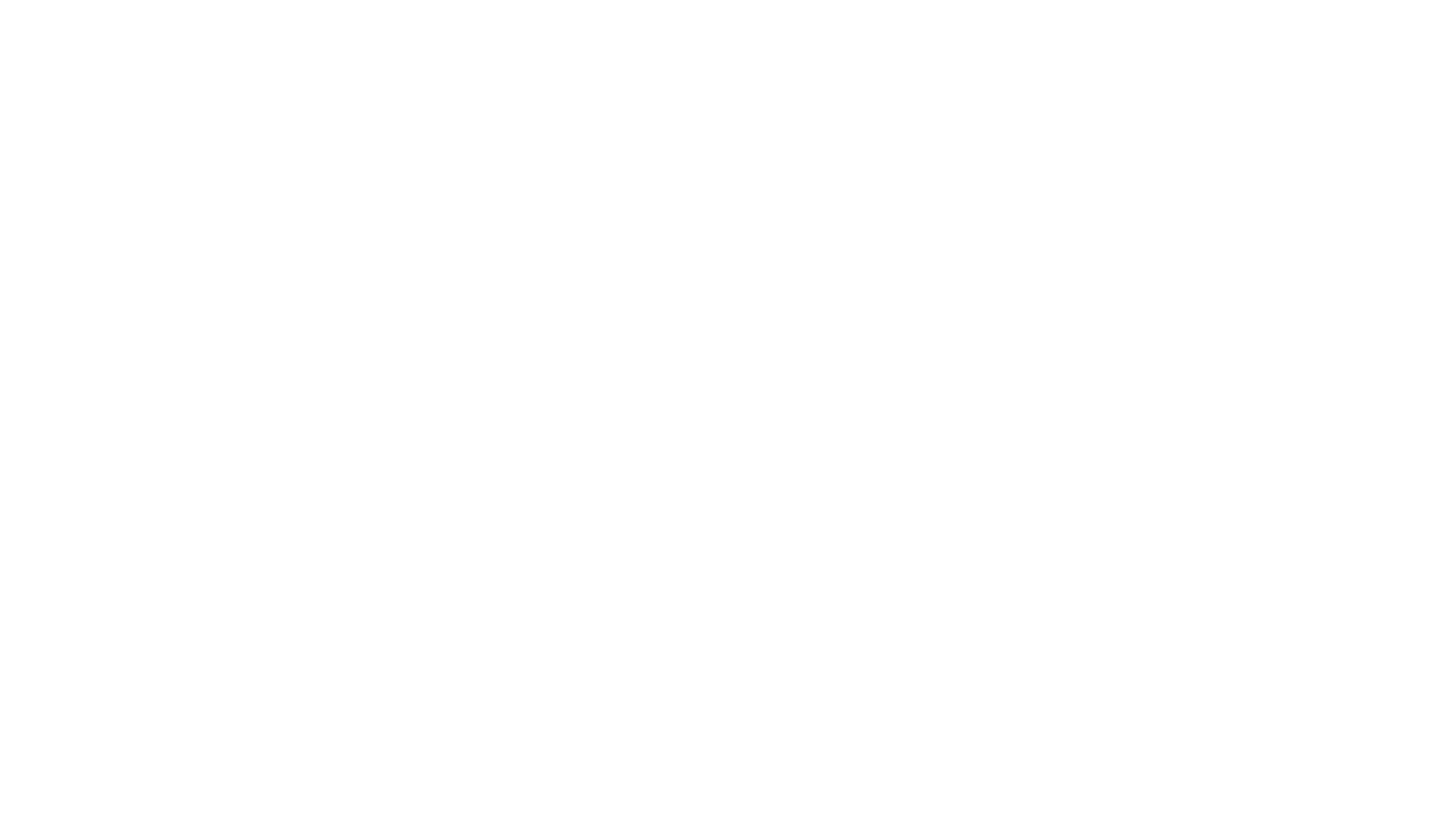 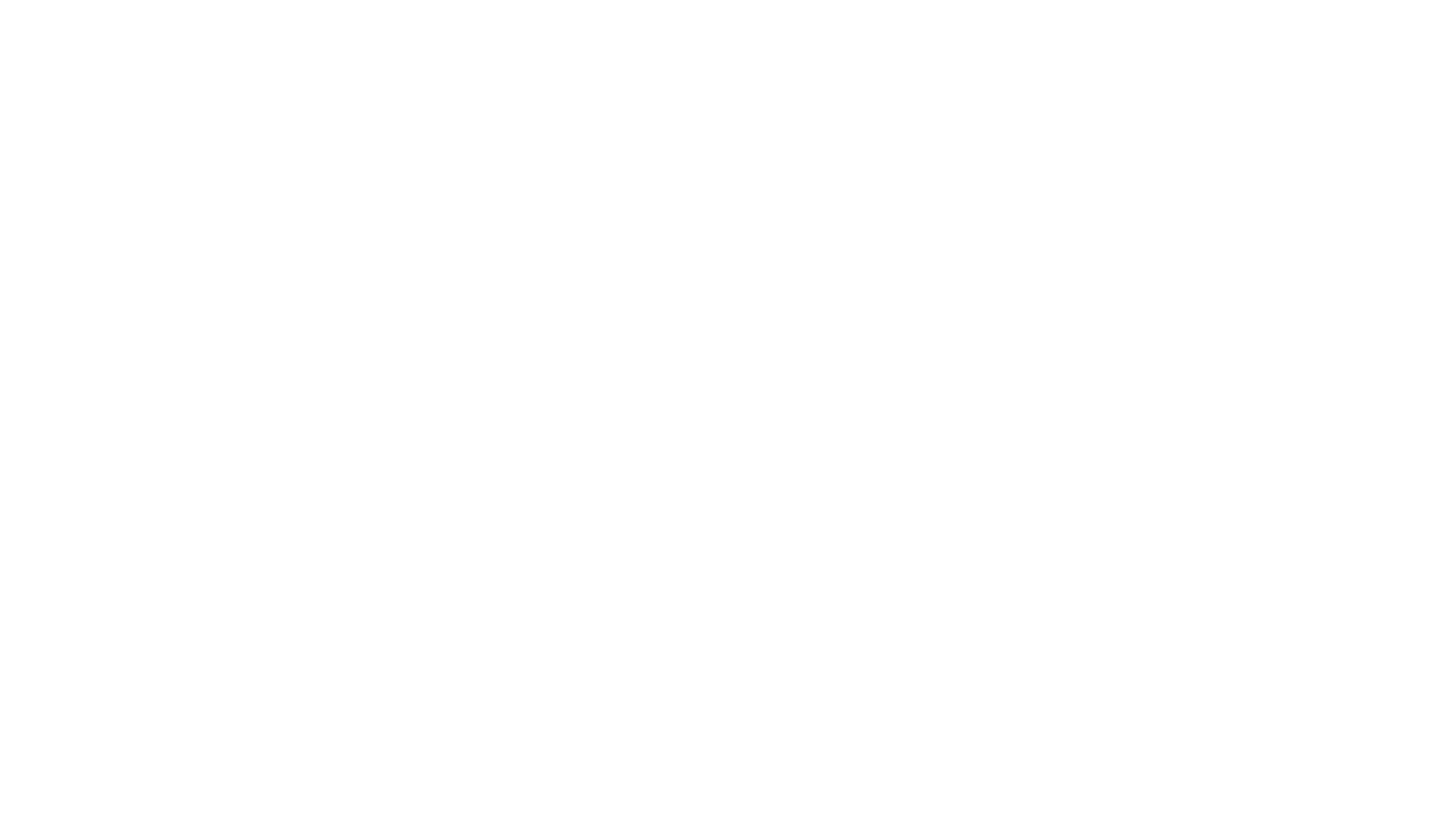 Capping Skills
Potential Pitfalls in Closing a group
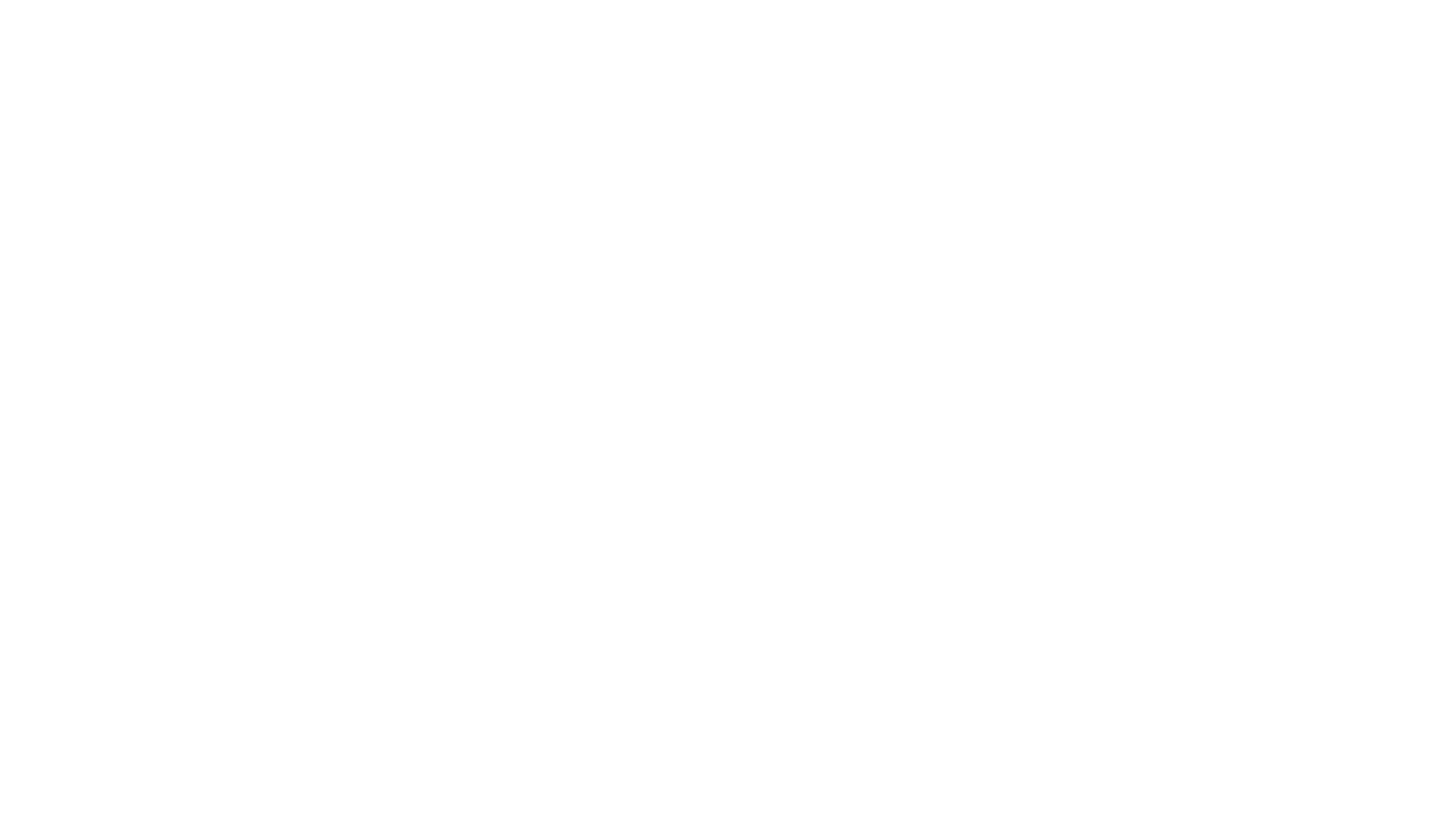 Group activity
Discuss how you would handling in your groups if the following situations occurred:
One of the members toward the end attack you or your co-lead and claims his/her experience has been worthless. 
The majority of the members request to extend the group sessions for at least 6 more sessions. 
At the close of the group, a member lingers and decides to discuss with you a situation she chose not to disclose to the entire group.
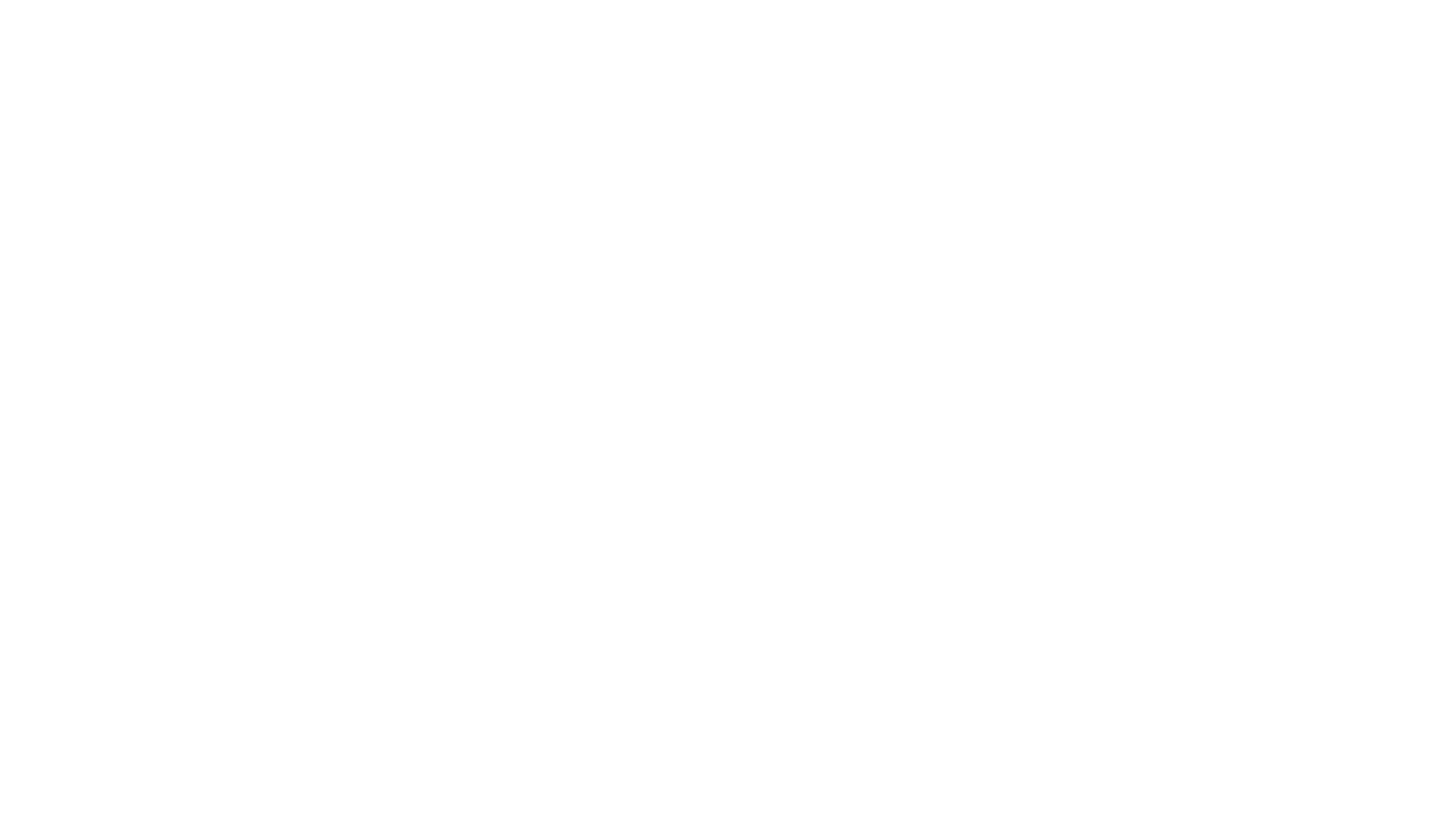 Group Activity
Each group will come to the front and role-play a group session where one member gets up and leaves the group. The member leaving will decide when he/she will leave but no one else will be aware. 
The group will then discuss how they felt when this occurred as members and as leaders.
Those observing will discuss what they may do if they were in that situation.
Group Jeopardy
It is often characterized by the initial caution associated by any new experience; attempt to avoid being rejected by others
Answer
What is Forming?
It is often characterized by a focus on the achievement of individual and group goals and the movement of the group into a more unified and productive system
Answer
What is Performing and Working Stage?
It is characterized by a time of conflict and anxiety; group moves from primary to secondary tension; attempt to balance between too much and too little tension
Answer
What is Storming?
Is Characterized by a feeling of “we-ness” that comes when individuals feel that they belong to the group; often enthusiasm and cooperation at this time
Answer
What is Norming?
Feelings of empathy, compassion, and care abound; participants relate to one another on a deep and sometimes emotional level; feelings of warmth and sorrow occur simultaneously
Answer
What is Mourning/Termination?
Identification with others in the group; hope, cooperation, collaboration, cohesion
Answer
What is Norming?
Group members are superficial and center conversation around historical or future events that do not have a direct impact on the group
Answer
What is forming?
Genuine concern on a deep, personal level by members for one another; greater willingness to self-disclose on the part of members; increased awareness in the group about individual participants and the world of each person.
Answer
What is Performing/Working?
It is characterized by participants coming to know themselves on a deeper level; primary activities – reflect on past experiences, process memories, evaluate what was learned, acknowledge ambivalent feelings, engage in cognitive decision making
Answer
What is Mourning/Termination?
Group members tend to be more anxious in their interactions with one another; concern for power is prevalent
Answer
What is storming?
Concentration on direct objectives diminishes; a healthy “pause” takes place; scapegoating might take place
Answer
What is Storming?
Major emphasis on productivity whether the results are tangibly visible or not; maintenance of interpersonal relationships must be attended to and balanced with productivity
Answer
What is Performing/Working?
Dealing with apprehension; reviewing members; goals and contracts; specifying more clearly or reiterating group rules; setting limits; promoting positive interchange among members so they will want to continue
Answer
What is forming?
Major emphasis on promoting relationships in the group; consolidation of gains, finding of meaning in group, making decisions for new ways of behaving; prepare for a new beginning
Answer
What is mourning/termination?
Members must agree on the establishment of rules from which to operate the group; groups accept both prescriptive and proscriptive rules; important of commitment is stressed during this time;
Answer
What is norming?
Joining, linking, cutting off, drawing out and clarifying purpose
Answer
What is Forming?
Supporting, empathizing, facilitating, self-disclosure
Answer
What is Norming?
Leveling feedback, Informal and formal Feedback
Answer
What is Storming?
Summarization, rounds, dyads, written reactions, rating sheets, homework, time limits, capping skills, and modeling
Answer
What is mourning/termination?
Modeling, exercises, group observing group, brainstorming, nominal-group technique, Synectic, written projections, group processing, teaching skills
Answer
What is Performing/Working?
Welcome to Final Jeopardy
Please write down the points you Would like to wager and place them to the side.
There are stages each group goes through. How many stages are there according to Gladding and what are they?
Answer
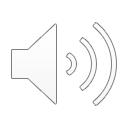 4 Stages	Forming	Transition	Performing/Working	Mourning/Termination